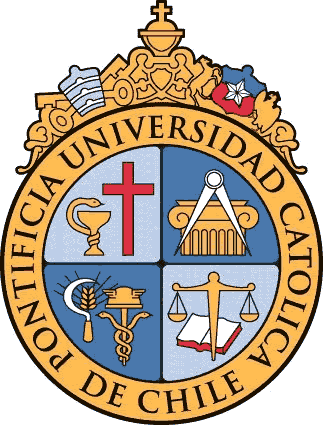 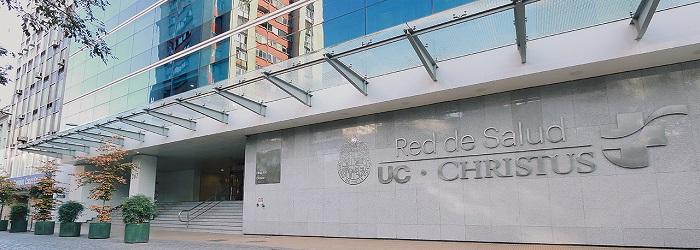 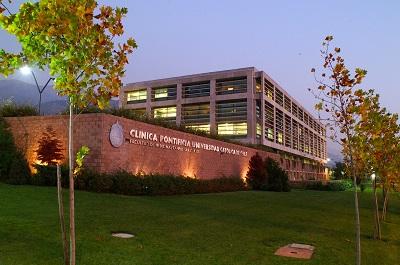 lesões epiteliais conjuntivais
Dr. Pablo Zoroquiain PhD.
Patologista e citopatologista ocular
Departamento de Patologia, Faculdade de Medicina,
Pontifícia Universidade Católica do Chile.
Differential diagnosis of leucocoria
Benign
Premalignant/malignant
Pterygium/pinguecula
Squamous papilloma
Xerosis
Upper limbic keratoconjunctivitis
Keratoconjunctivitis sicca
Points of Bitot:
Deficiency of vitamin A
Conjunctival intraepithelial neoplasia
Squamous cell carcinoma
Adenosquamous cell carcinoma (Mucoepidermoid carcinoma)
Lymphoma
Fibrohistiocytic lesions
Differential diagnosis of leucocoria
Benign
Premalignant/malignant
Pterygium/pinguecula
Squamous papilloma
Xerosis
Upper limbic keratoconjunctivitis
Keratoconjunctivitis sicca
Points of Bitot:
Deficiency of vitamin A
Conjunctival intraepithelial neoplasia
Squamous cell carcinoma
Adenosquamous cell carcinoma (Mucoepidermoid carcinoma)
Lymphoma
Fibrohistiocytic lesions
Differential diagnosis of leucocoria
Benign
Premalignant/malignant
Pterygium/pinguecula
Squamous papilloma
Xerosis
Upper limbic keratoconjunctivitis
Keratoconjunctivitis sicca
Points of Bitot:
Deficiency of vitamin A
Conjunctival intraepithelial neoplasia
Squamous carcinoma
Adenosquamous carcinoma (Mucoepidermoid carcinoma)
Lymphoma
Fibrohistiocytic lesions
Pterygium
Frequent degenerative lesion
Similar to pinguecula but with corneal infiltration
Associated with UV
Pterygium
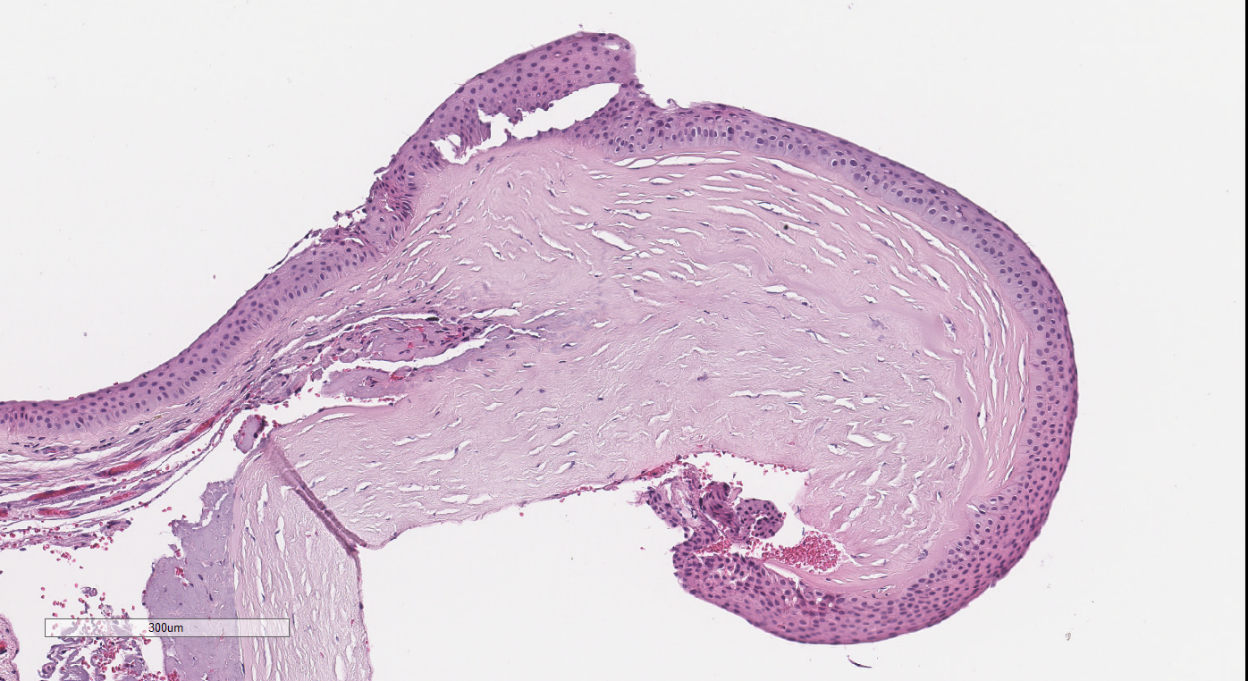 Fibrovascular connective tissue that migrates to the cornea
It may masked a neoplastic process.
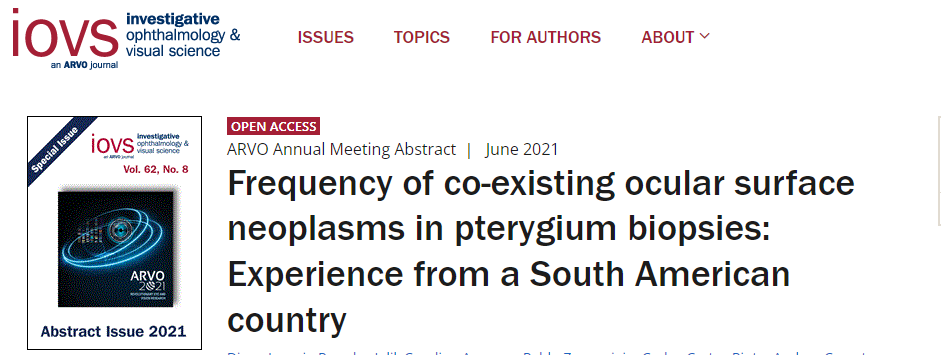 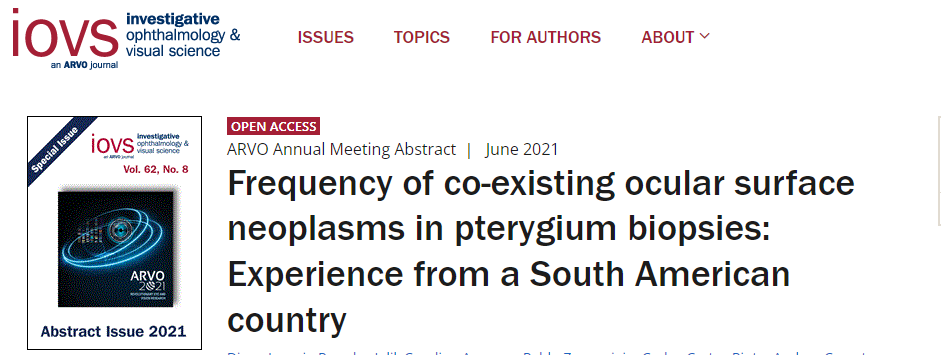 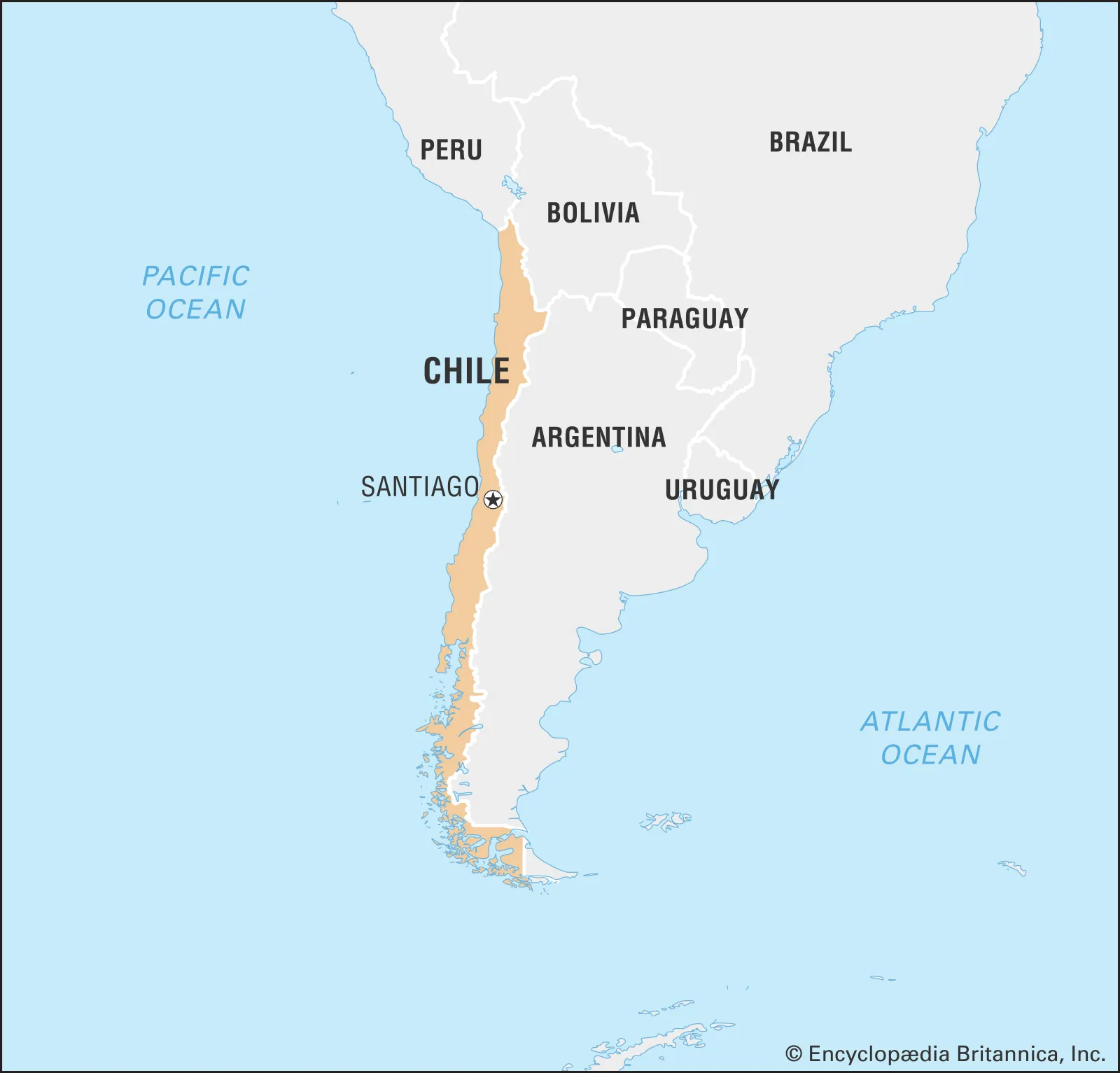 North 3,4% incidence of OSSN (N=54)

South 0% incidence of OSSN (N=55)
Differential diagnosis
Benign
Dysplastic/malignant
Pterygium/pinguecula
Squamous papilloma
Xerosis
Upper limbic keratoconjunctivitis
Keratoconjunctivitis sicca
Points of Bitot:
Deficiency of vitamin A
Conjunctival intraepithelial neoplasia
Squamous carcinoma
Adenosquamous carcinoma (Mucoepidermoid carcinoma)
Lymphoma
Fibrohistiocytic lesions
Conjunctival squamous cell papilloma
Benign lesion
Adults and children
Extralimbal localization (highest association with HPV 6 and 11)
Paediatric and young adults
Limbal location
Higher risk of associated OSSN
Macroscopic classification:
Pediculated
Sesile
Inverted
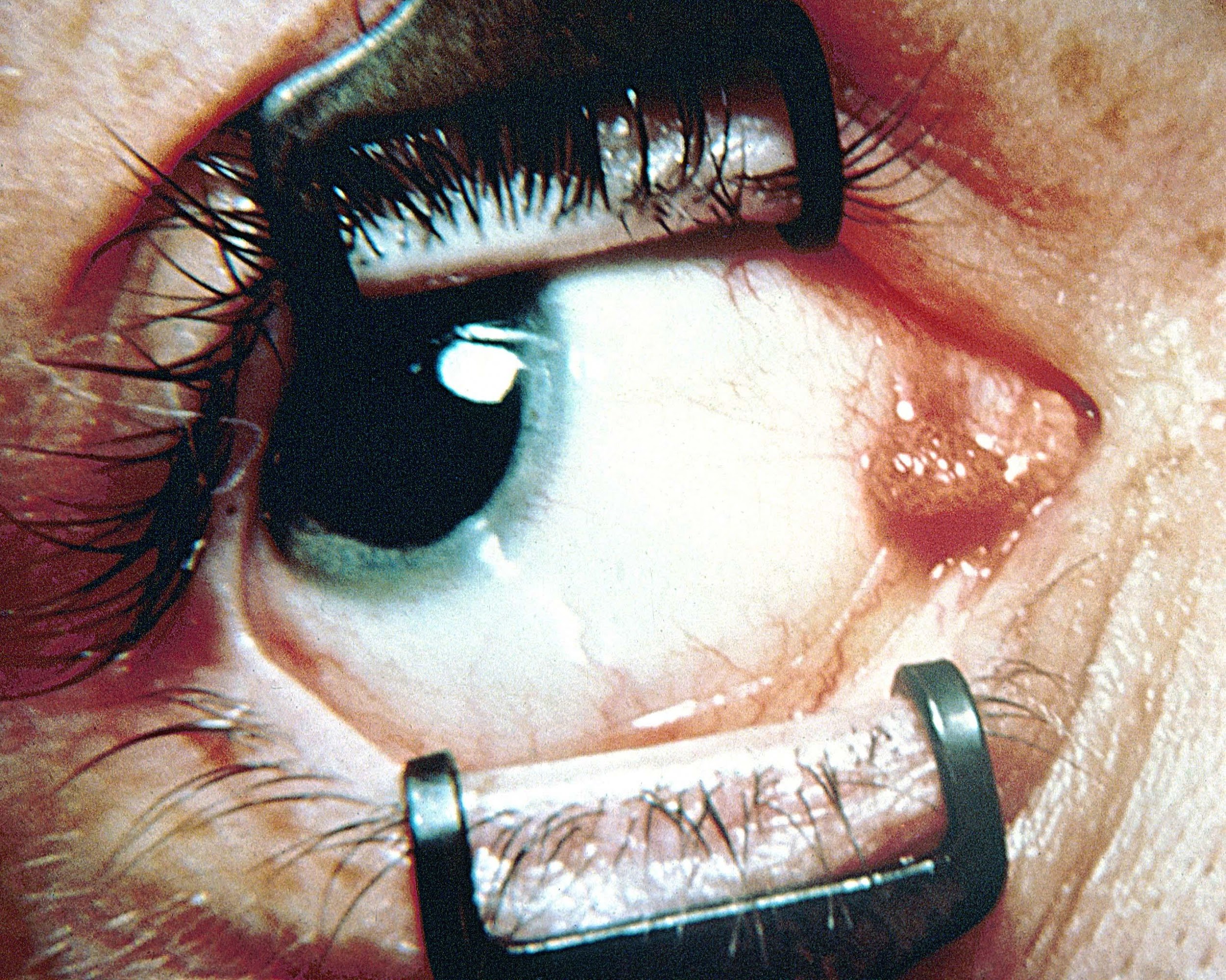 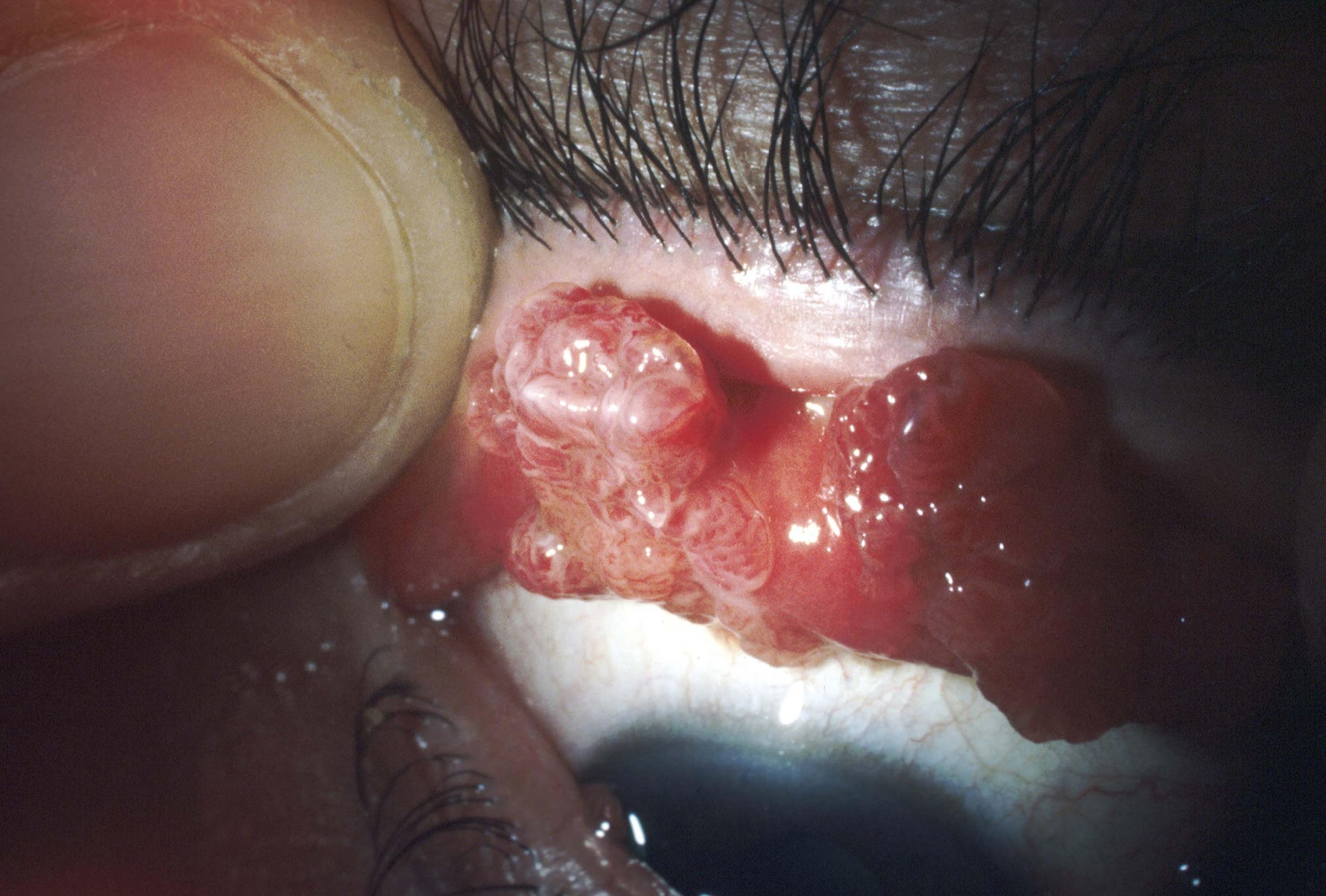 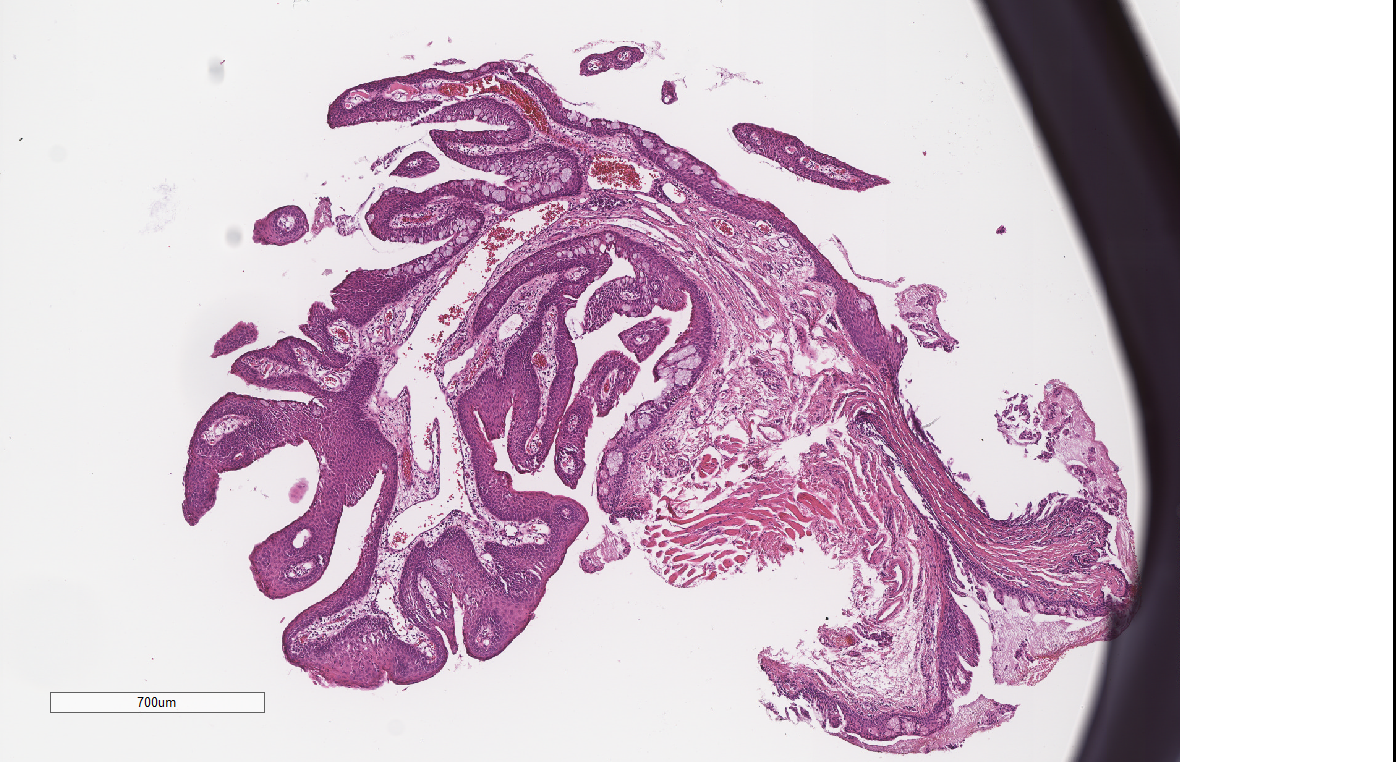 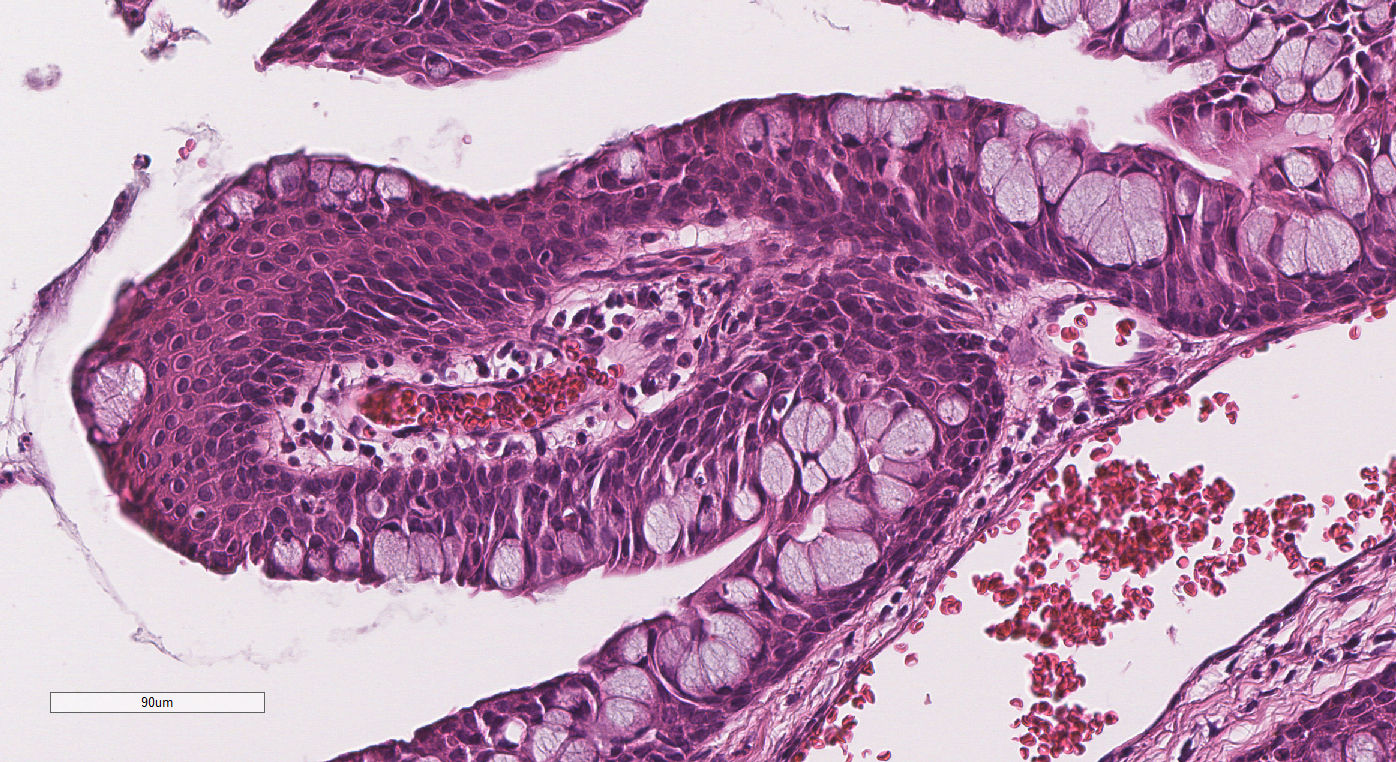 Differential diagnosis
Benign
Dysplastic/malignant
Pterygum/pinguecula
Squamous papilloma
Xerosis
Upper limbic keratoconjunctivitis
Keratoconjunctivitis sicca
Points of Bitot:
Deficiency of vitamin A
Conjunctival intraepithelial neoplasia
Squamous carcinoma
Adenosquamous carcinoma (Mucoepidermoid carcinoma)
Lymphoma
Fibrohistiocytic lesions
Conjunctival squamous intraepithelial neoplasia
More frequent conjunctival tumors
17 - 20 cases per million / year
Association with UV, immunosuppression, or autoimmunity.
 testing in patients under 40 years of age?.
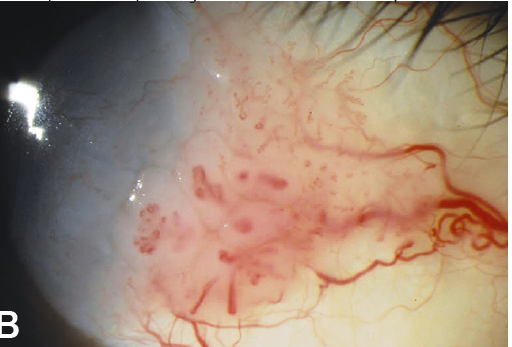 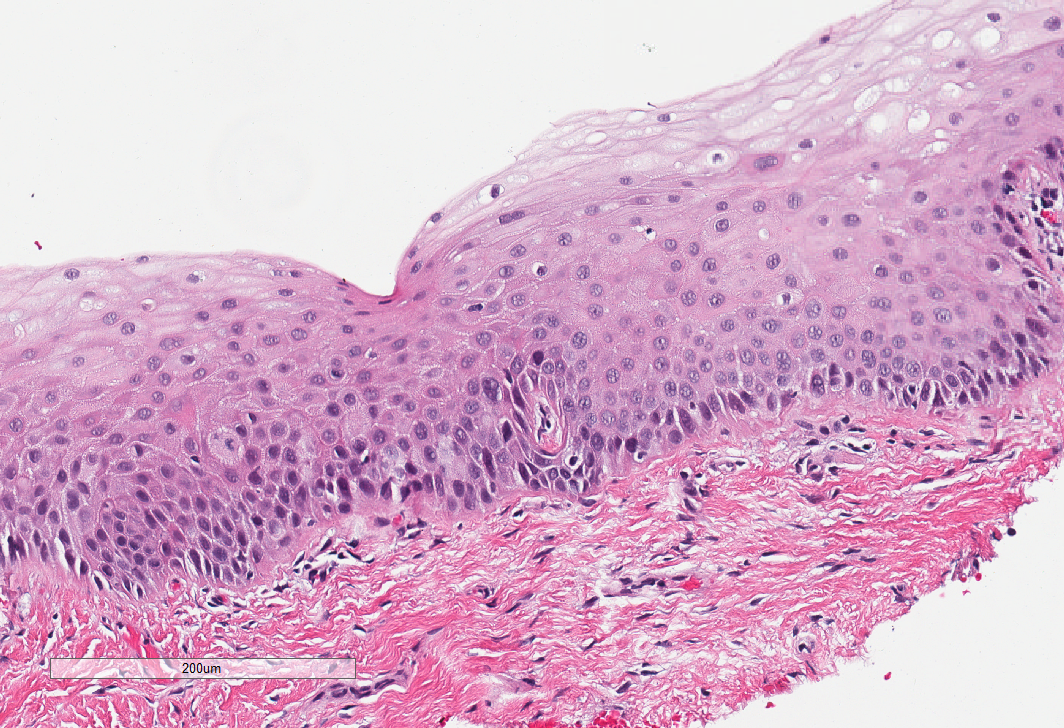 CIN I
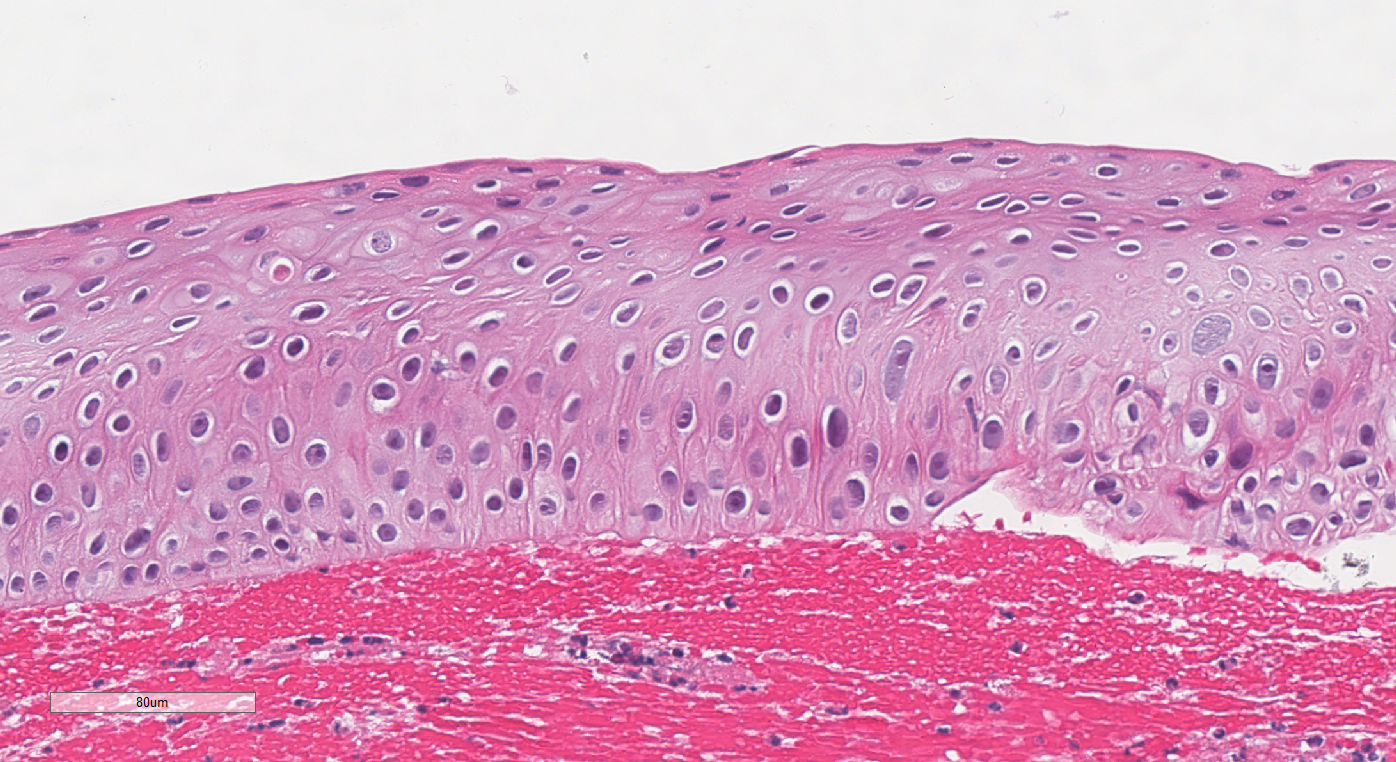 CIN I
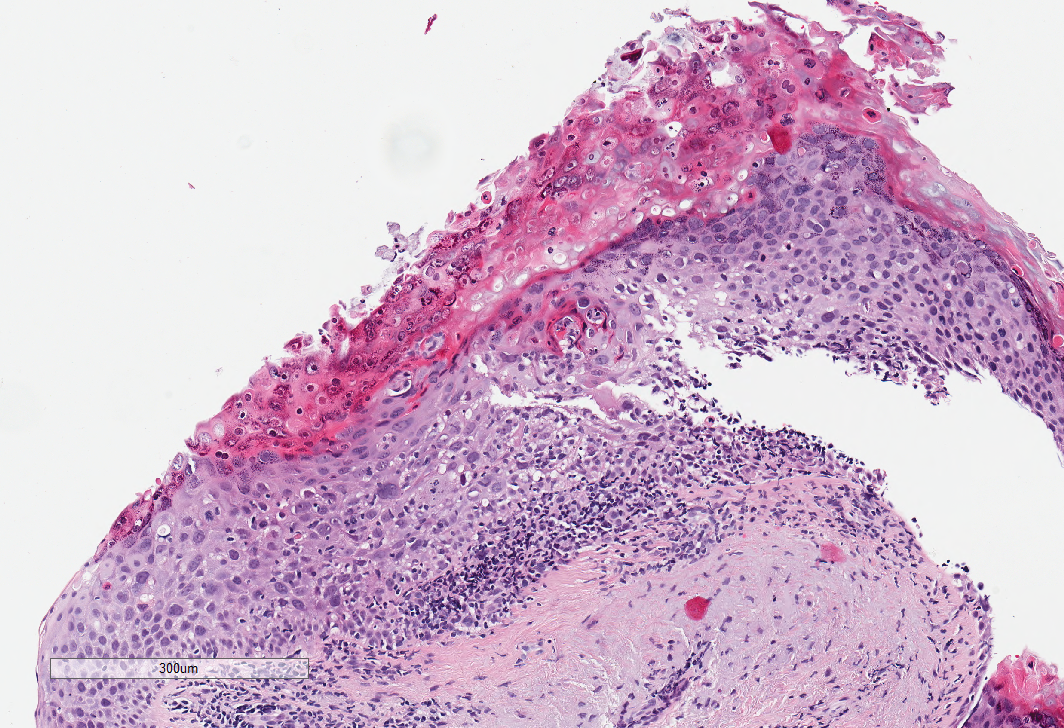 CIN II
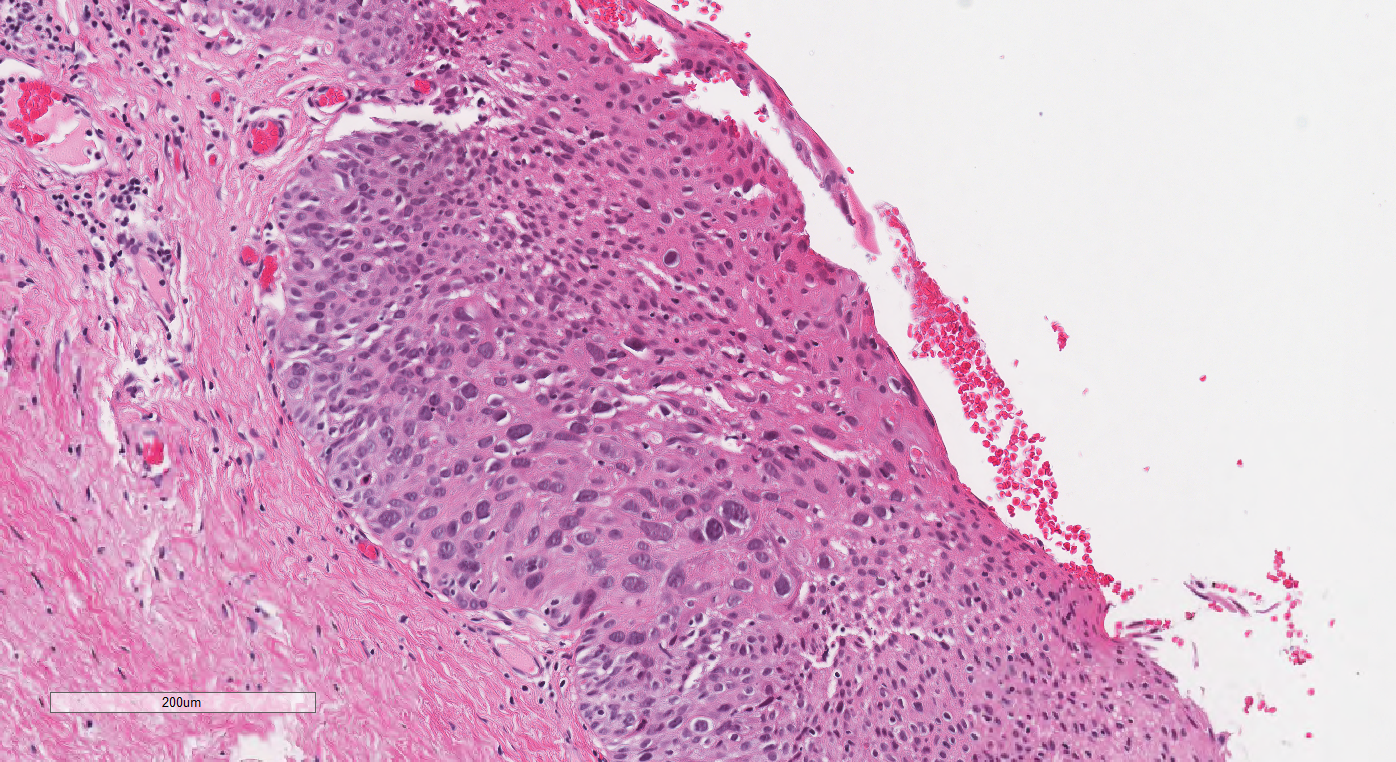 CIN III
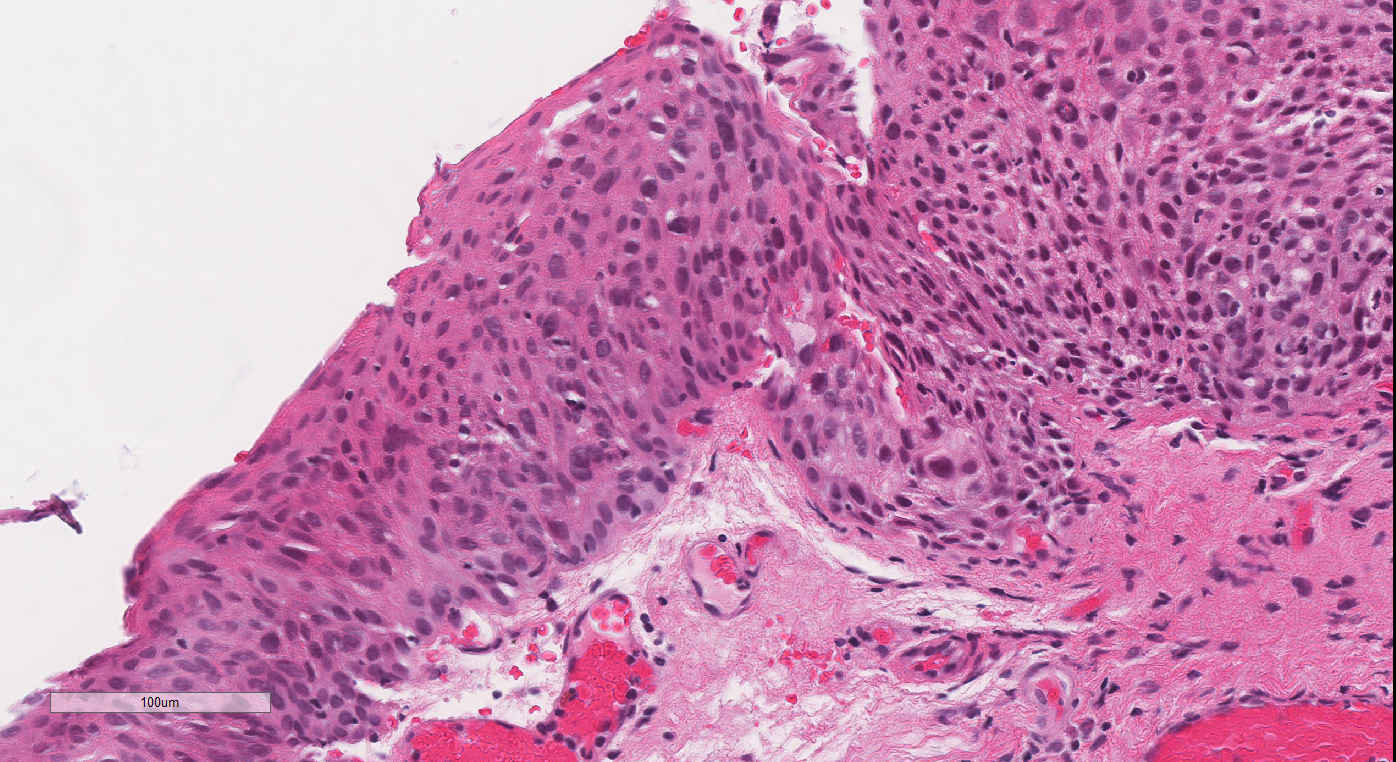 CIN III
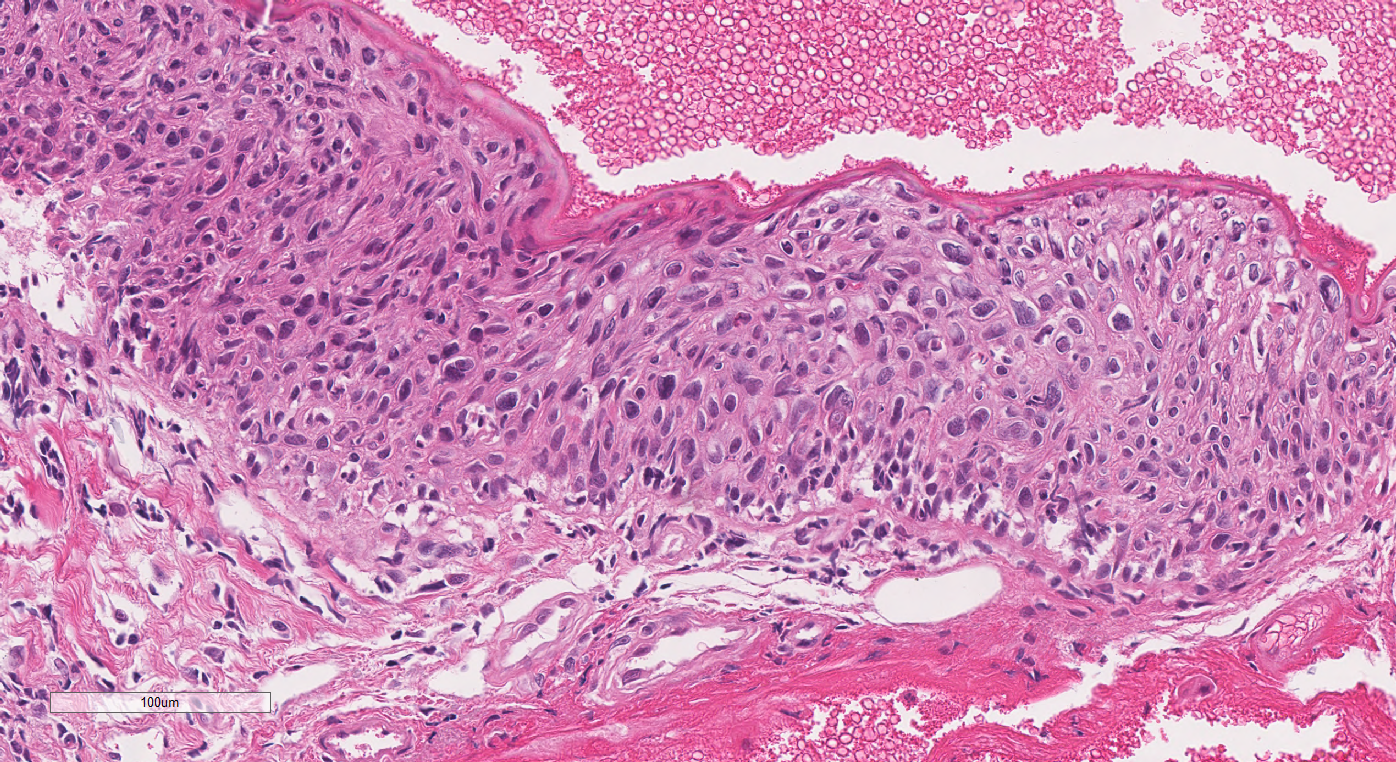 CIN III
Predictive factors of recurrence/progresion
Grade of differentiation.
Surgical margins.
Size (pTNM).
Local chemotherapy?
MMC, 5FU, INF
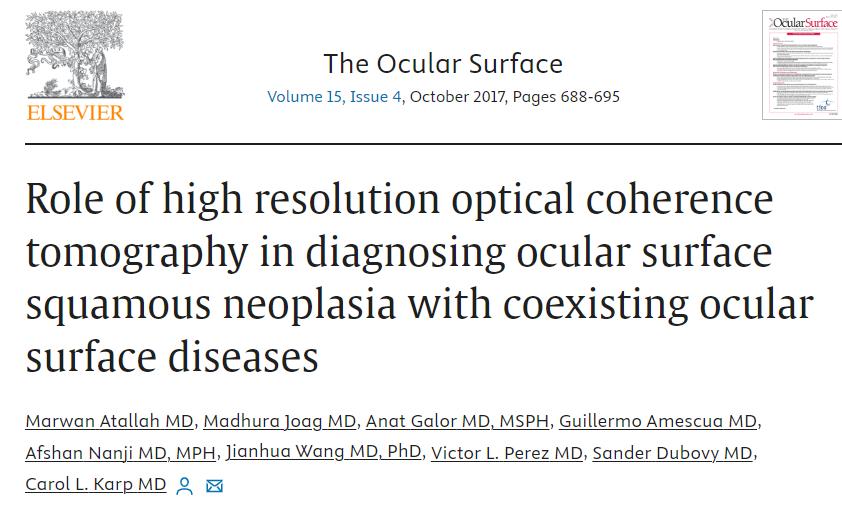 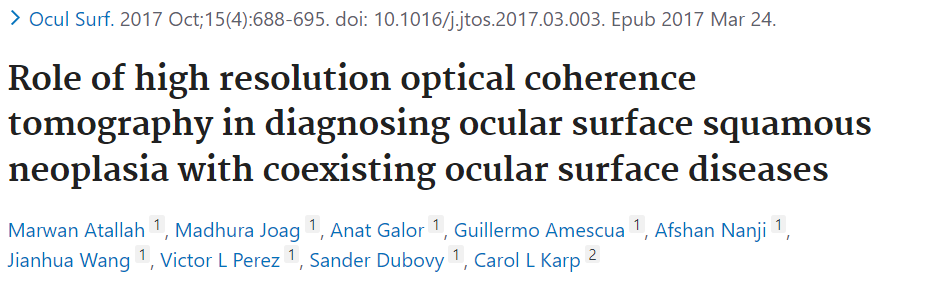 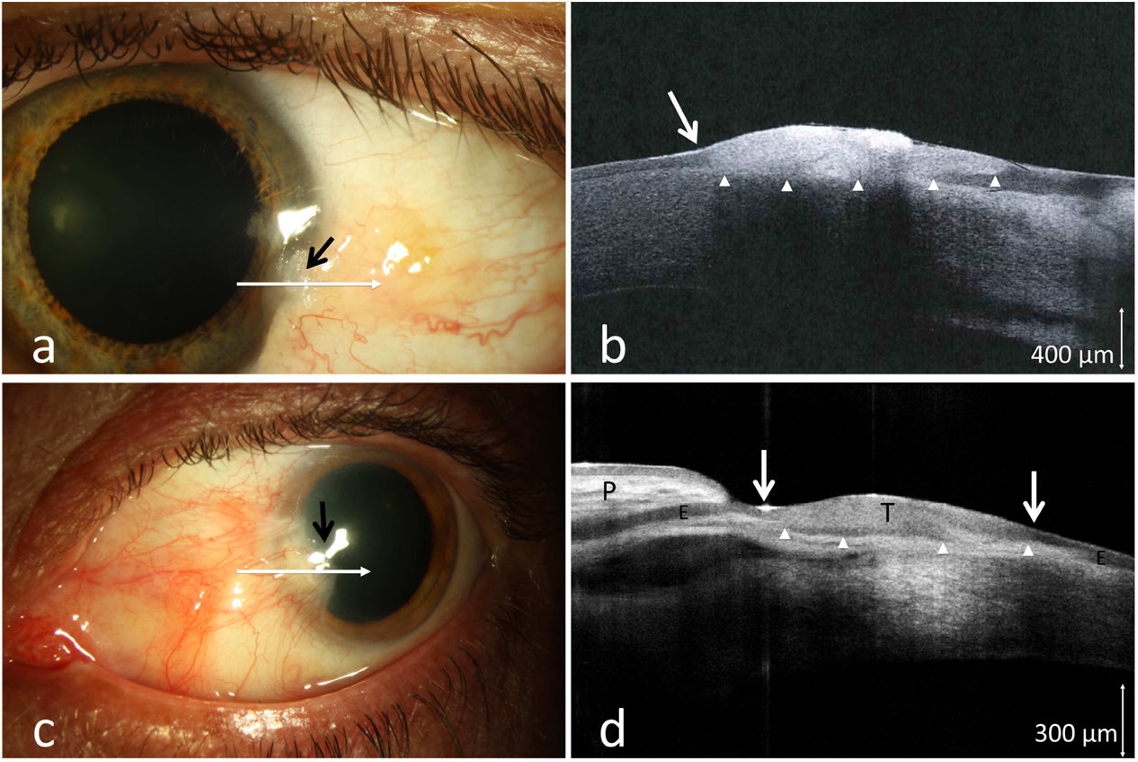 Differential diagnosis
Benignas
Dysplastic/malignant
Pterigion/pinguecula
Squamous papilloma
Xerosis
Upper limbic keratoconjunctivitis
Keratoconjunctivitis sicca
Points of Bitot:
Deficiency of vitamin A
Conjunctival intraepithelial neoplasia
Squamous carcinoma
Adenosquamous carcinoma (Mucoepidermoid carcinoma)
Lymphoma
Fibrohistiocytic lesions
Squamous cell carcinoma
Incidence 0,18 per 100.000
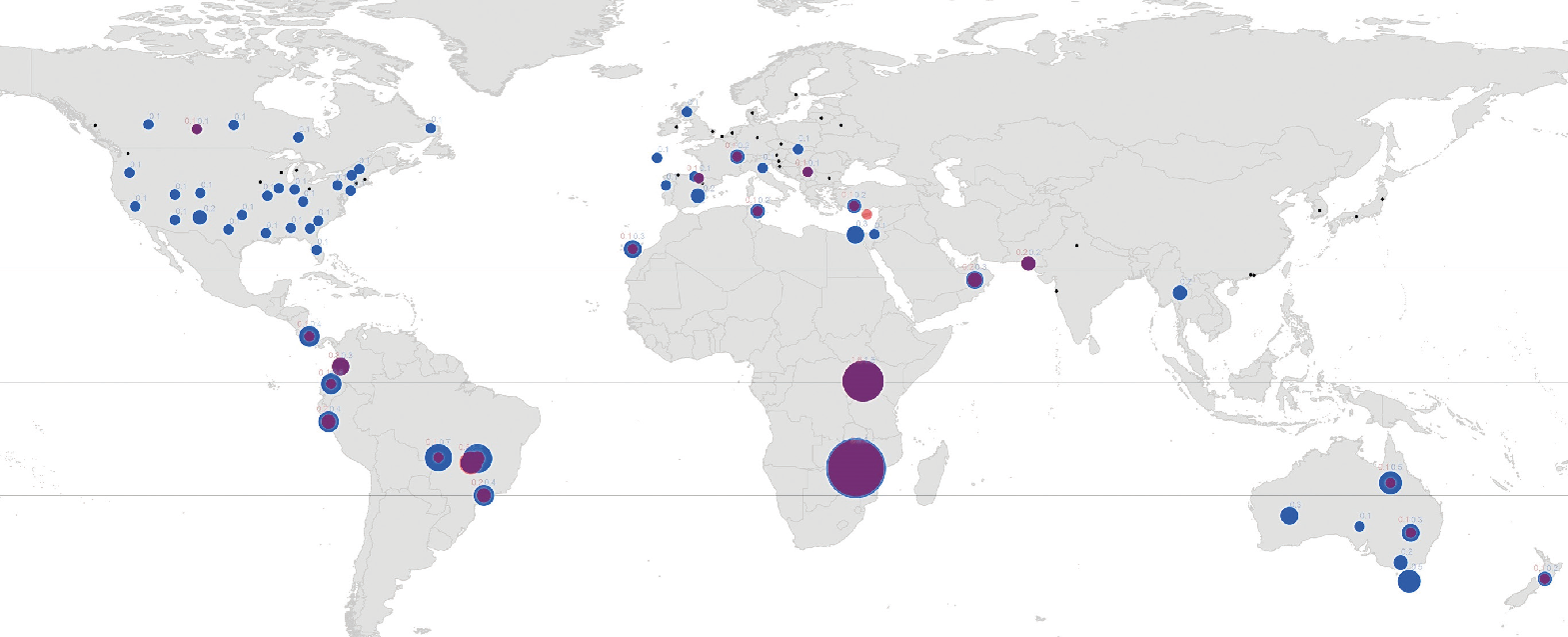 Etiology and localization
UV radiation (dose response)
HPV (controversial)
Corneal limbus.
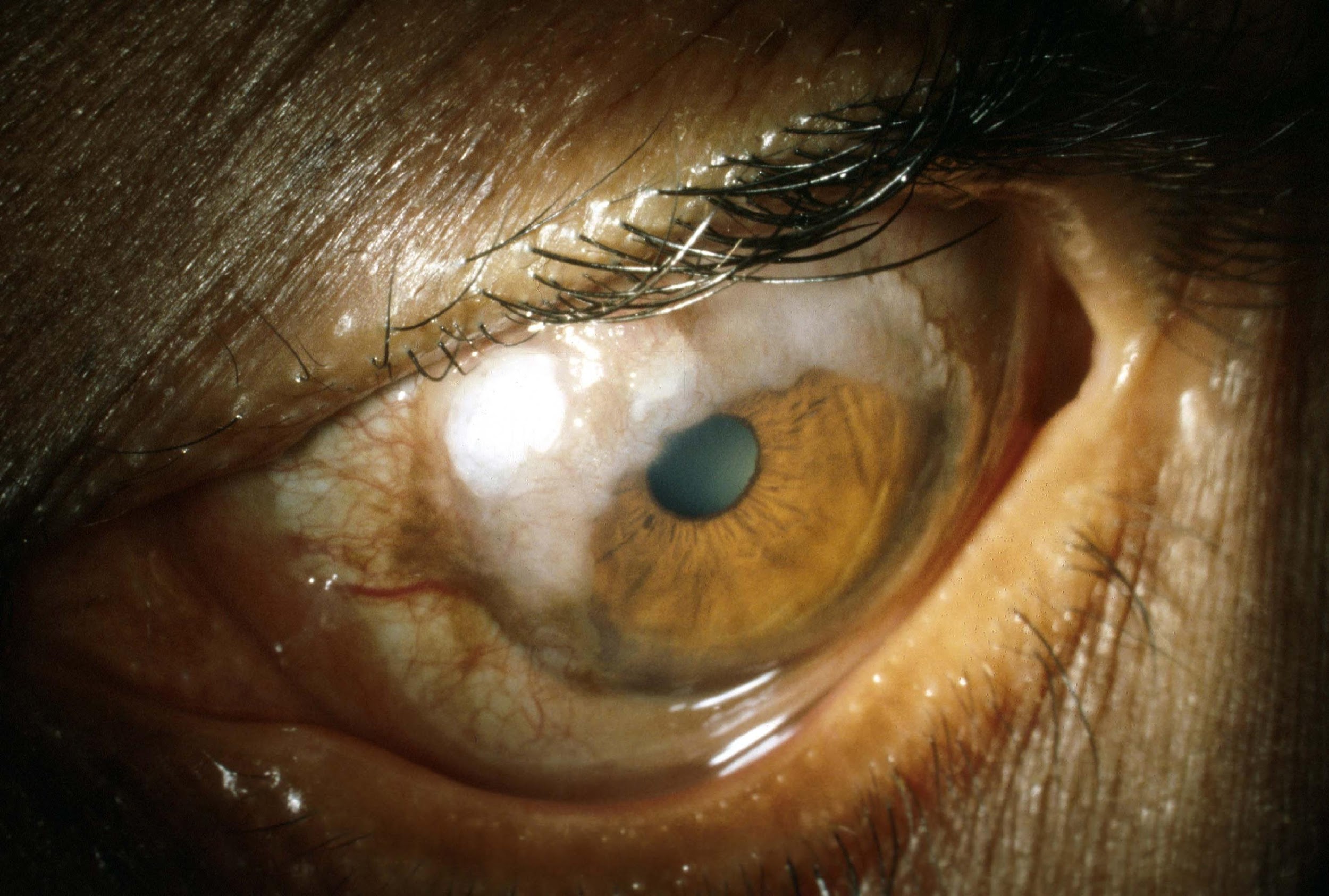 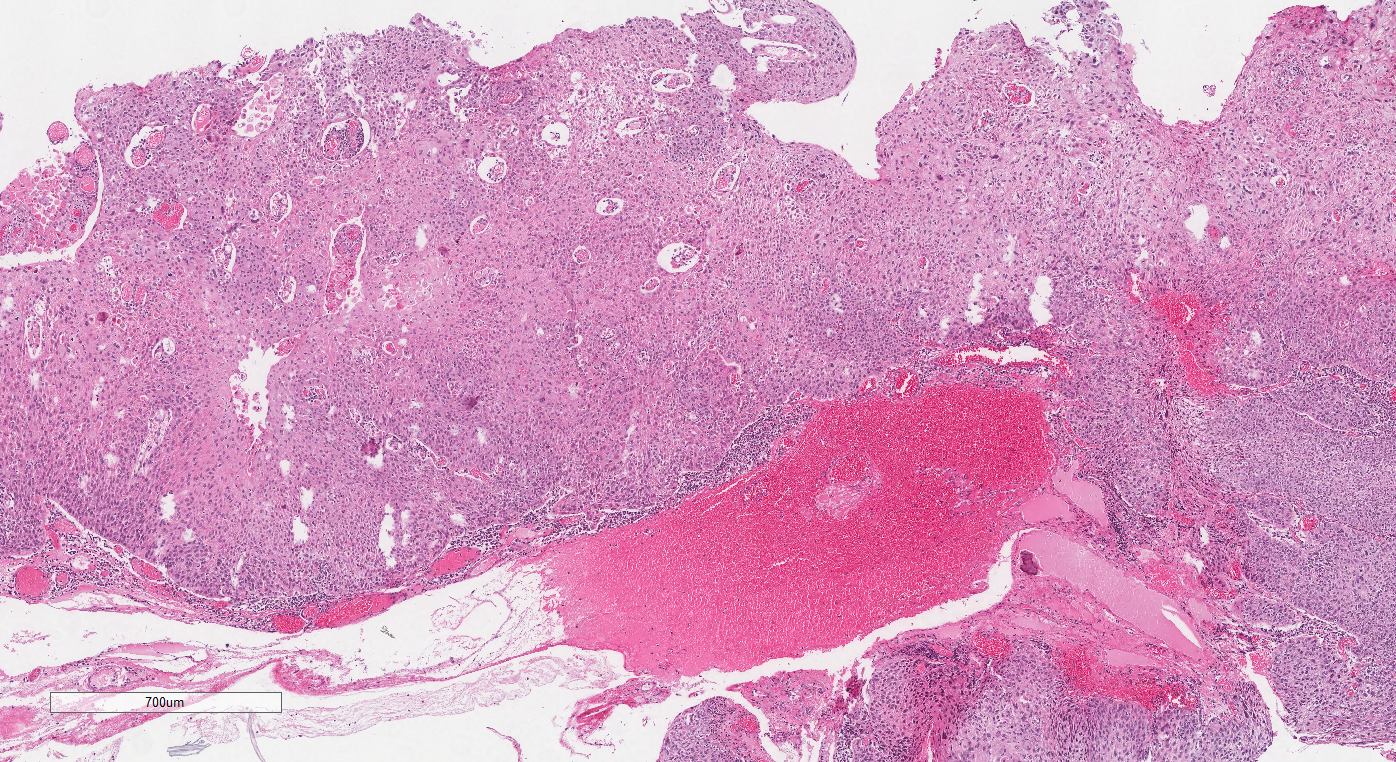 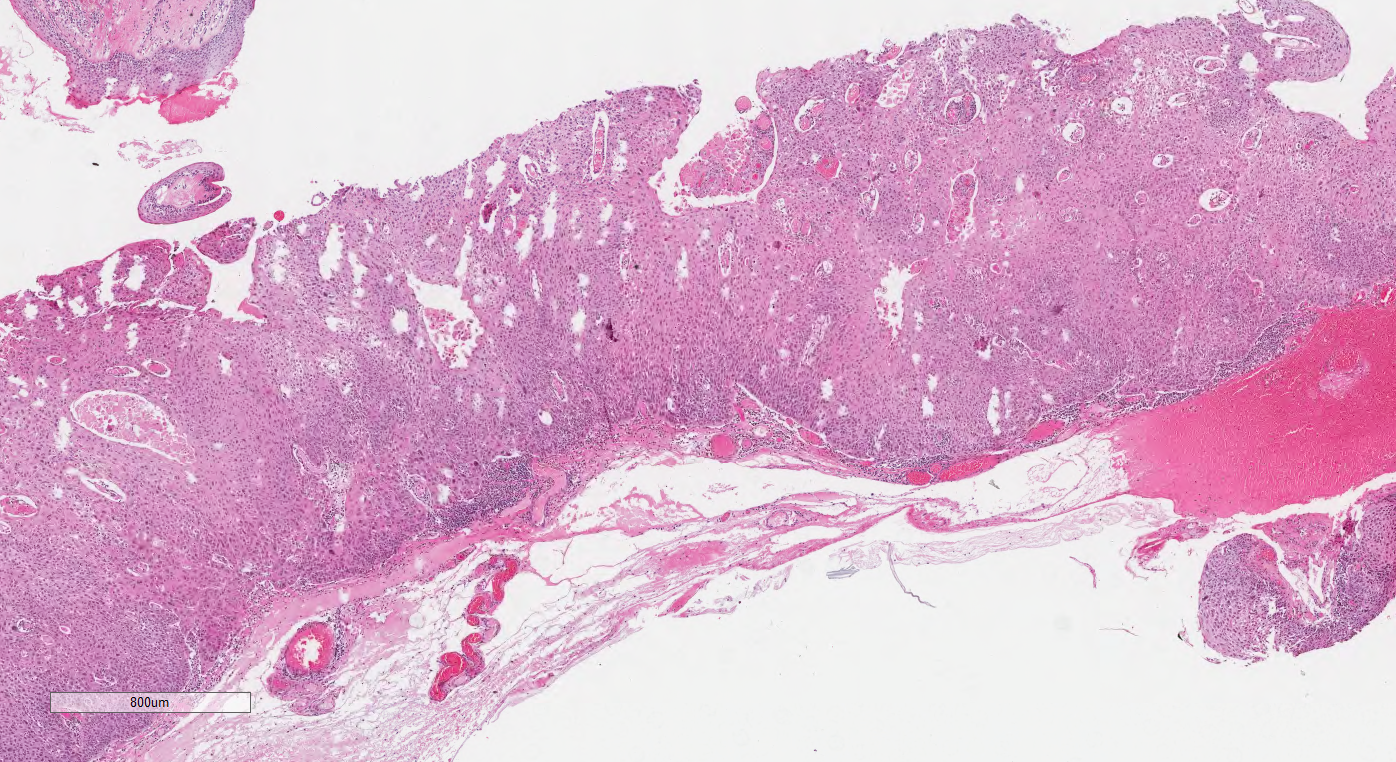 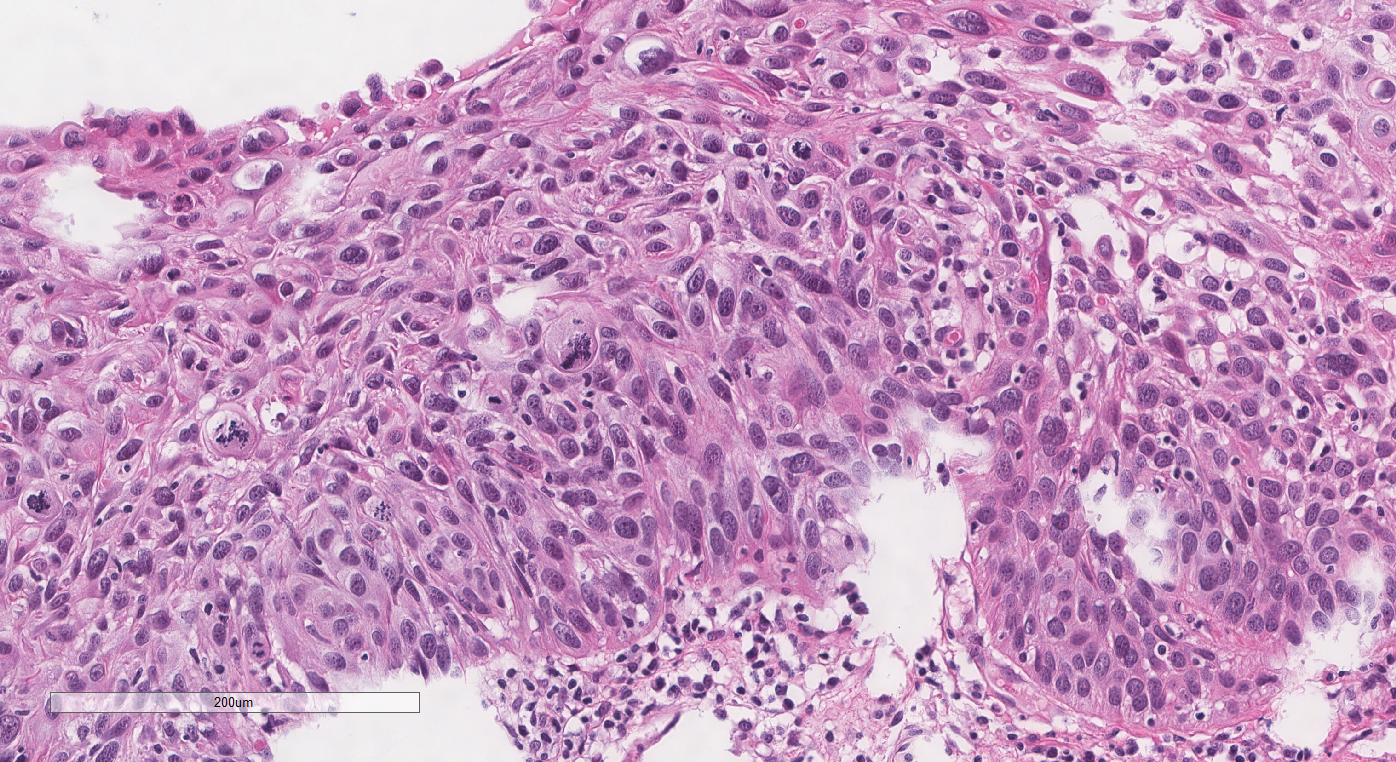 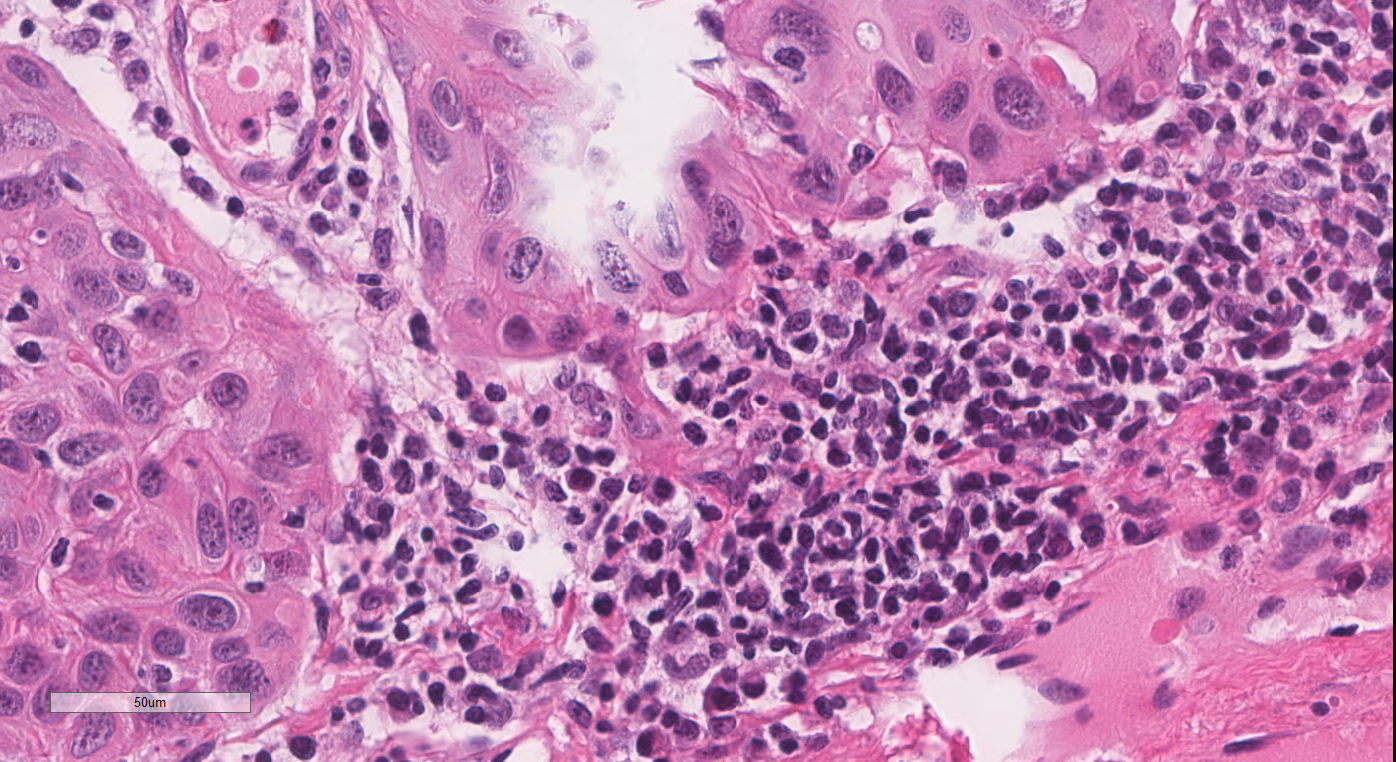 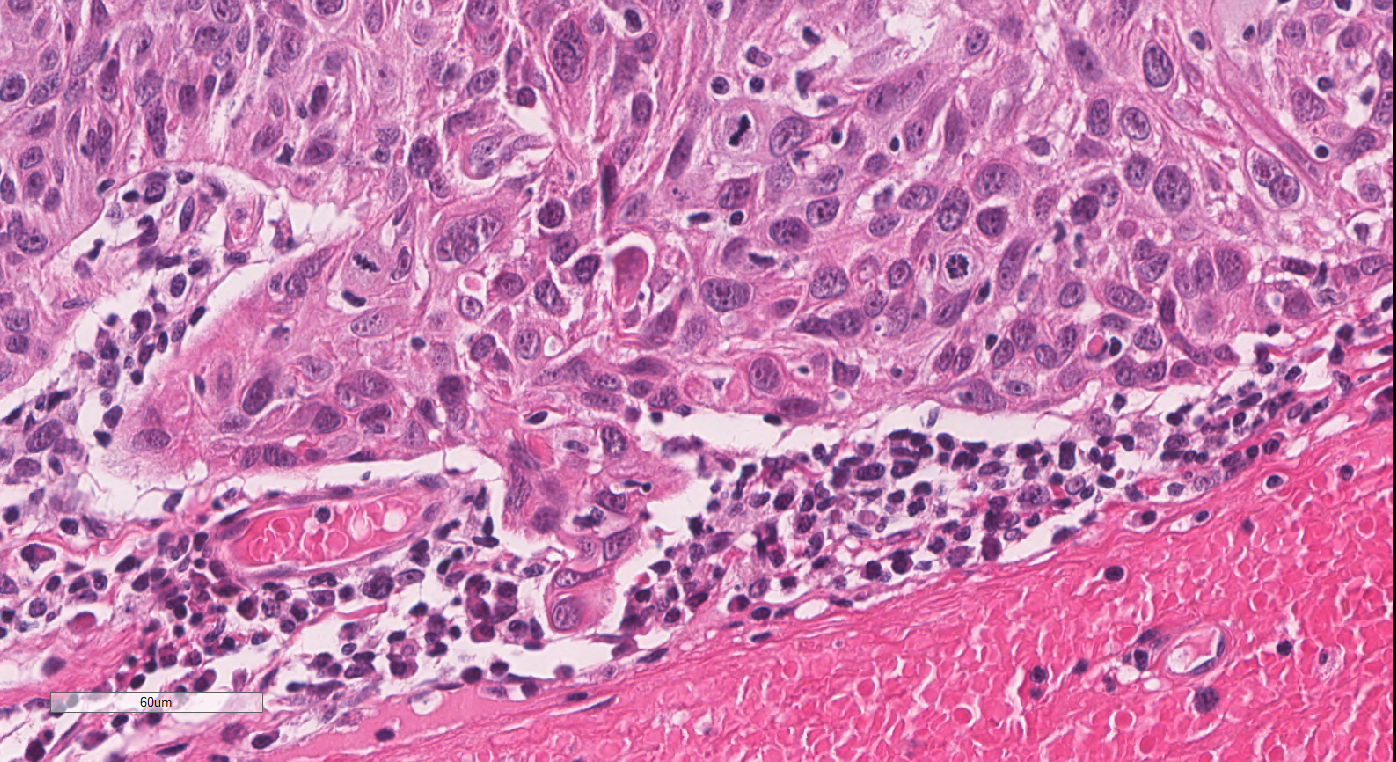 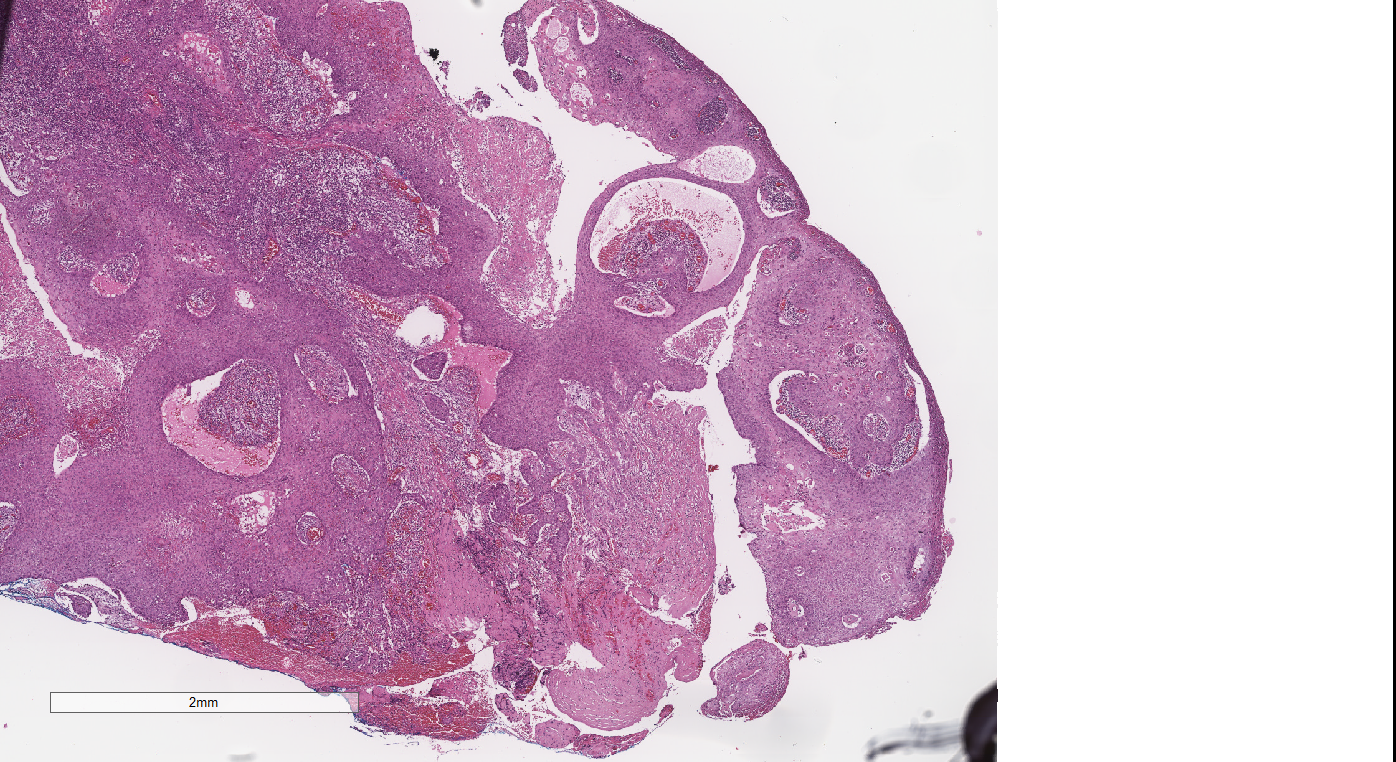 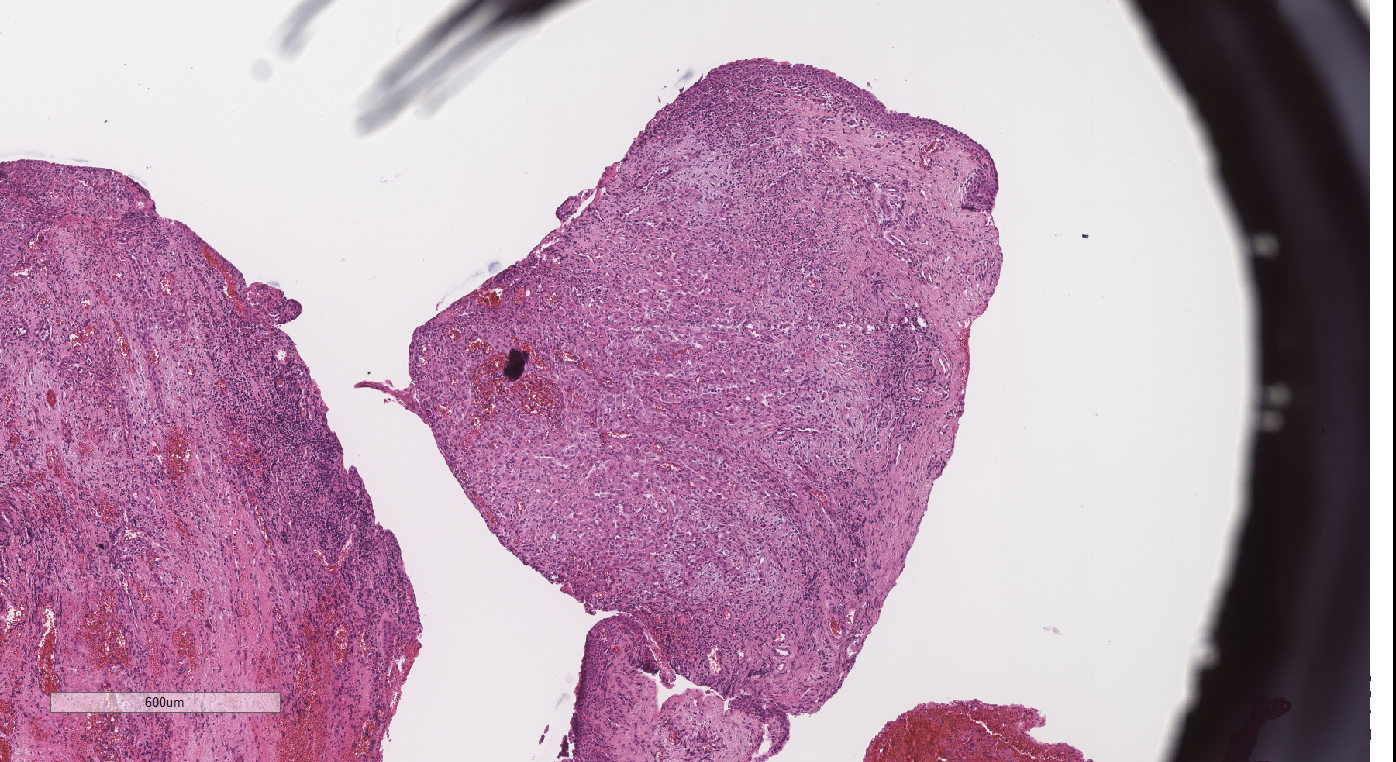 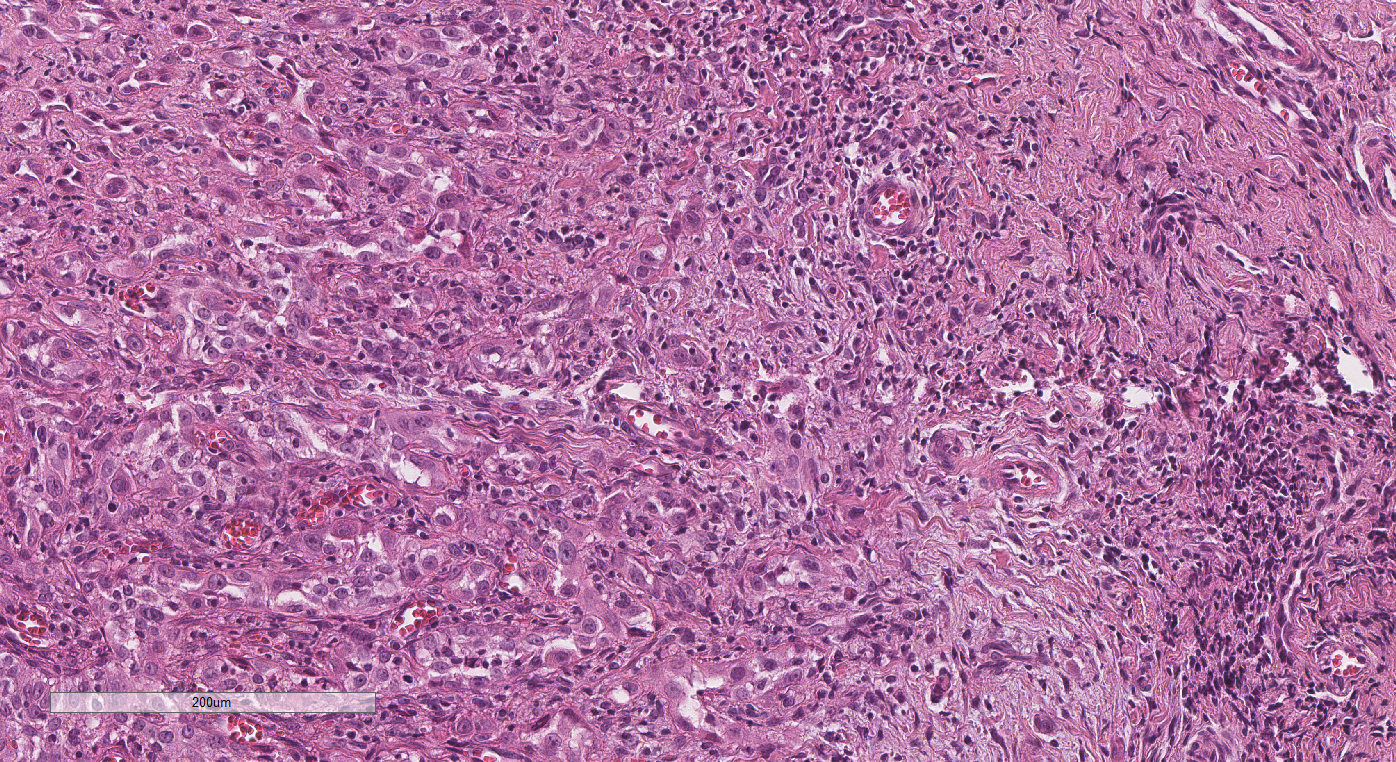 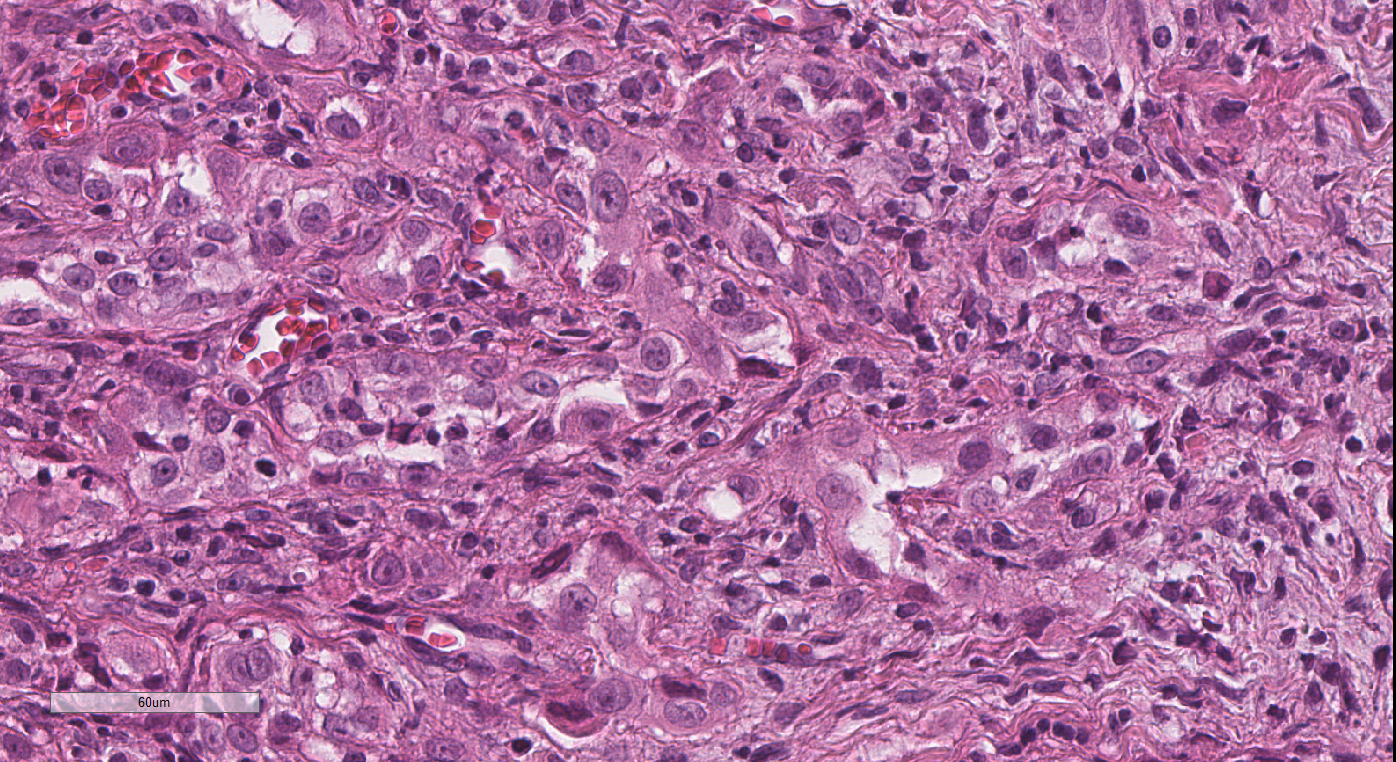 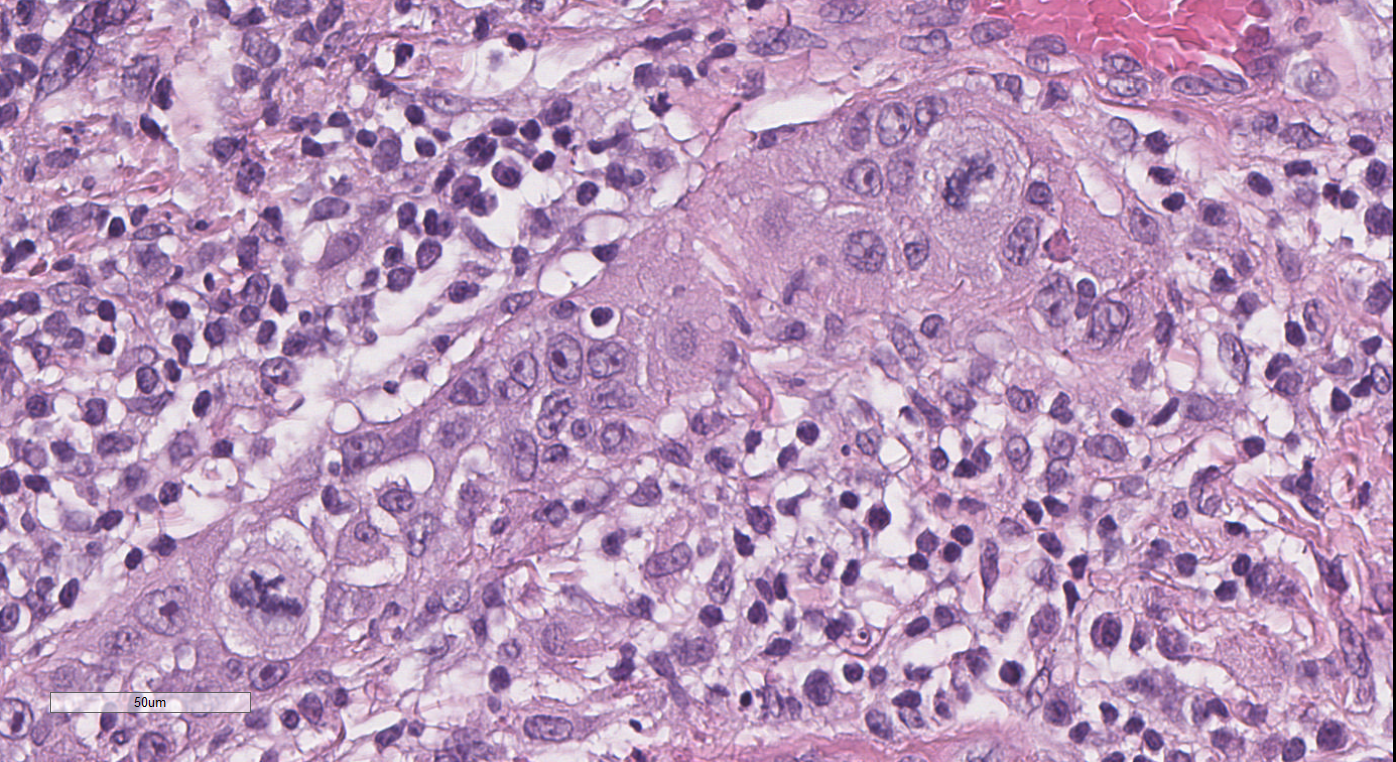 Ancilliary studies
P40 for poorly differentiated cases 
Sebaceous cell carcinoma (Adipophilin, CK7)
Merkel (CK20+)
Melanoma (Triple melanoma (HMB45, MELAN A and tyrosinase) or SOX10)

Spindle cell carcinoma
Melanoma (Pan melanoma or SOX10)
Sarcomas (vimentin + (Desmin, H-Caldesmon, S100, EMA, CD10, BCL-2...))
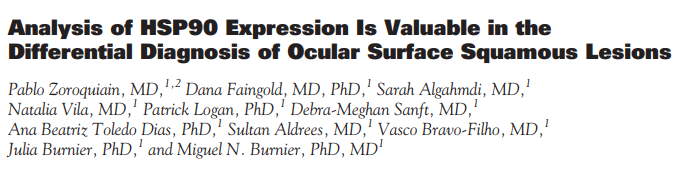 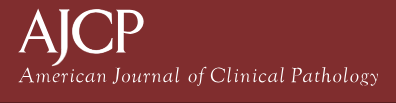 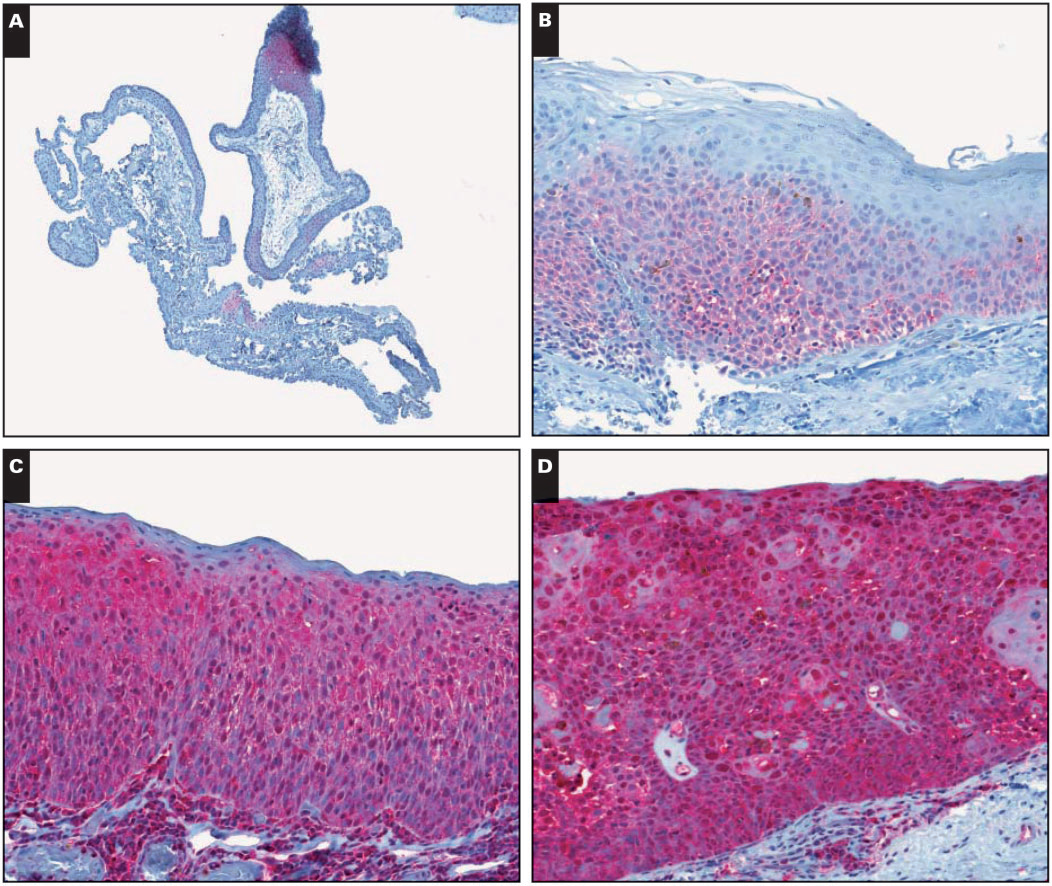 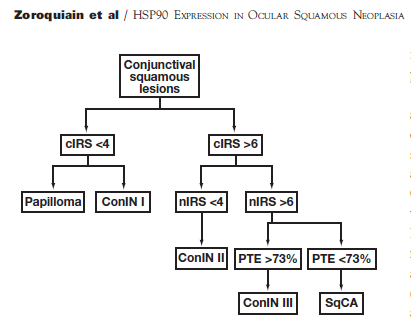 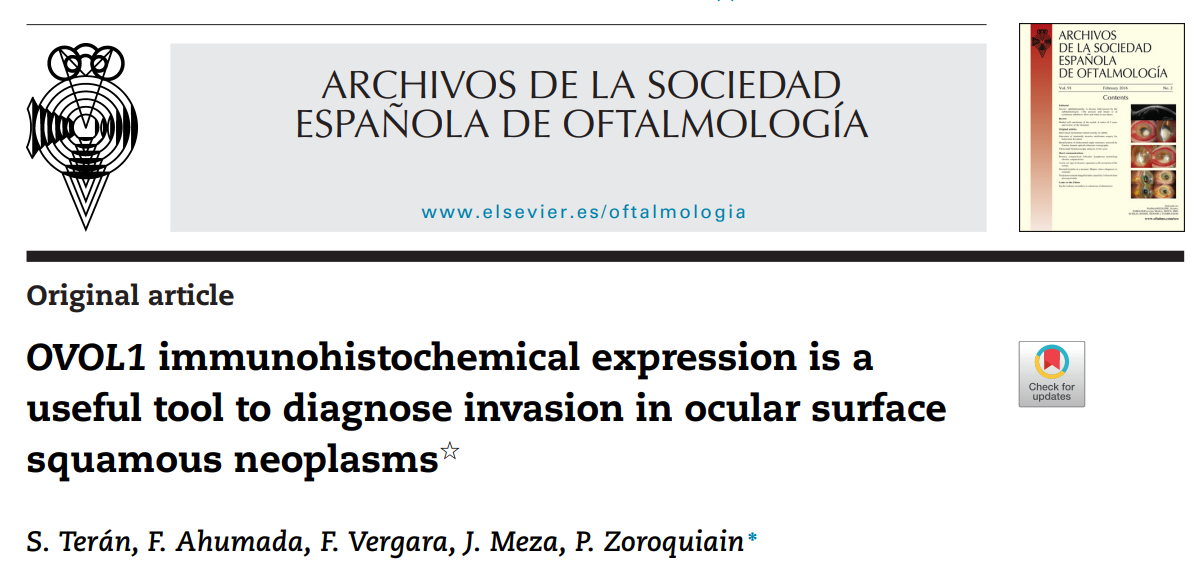 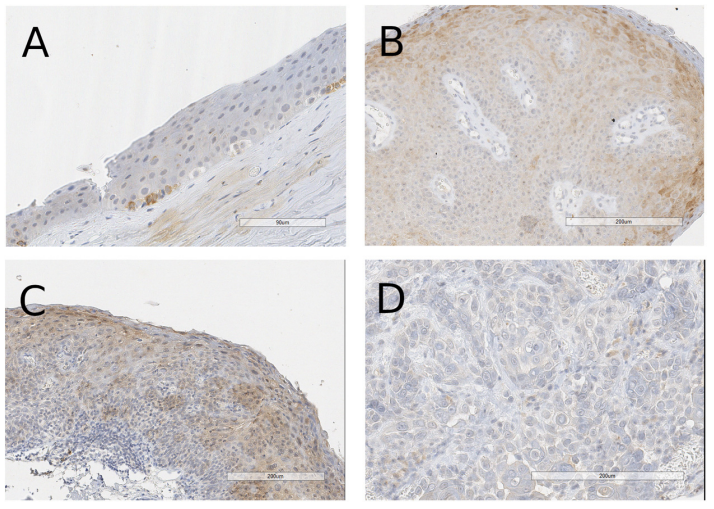 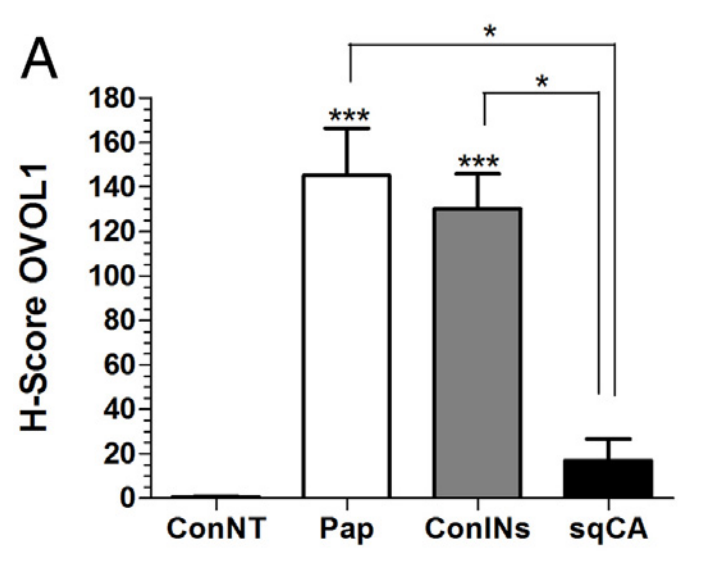 Prognostic factors in conjunctival carcinoma
Depth of stromal Infiltration.
Tumor size
Invasion of neighboring structures
Surgical margins
Vascular and perineural invasion
Nodal involvement
Distant metastasis
Papel dos estudos citológicos na superfície do olho
Impression cytology
Introduction
Aplication of acetate filter paper on the ocular surface.
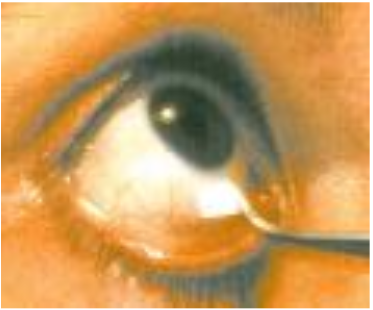 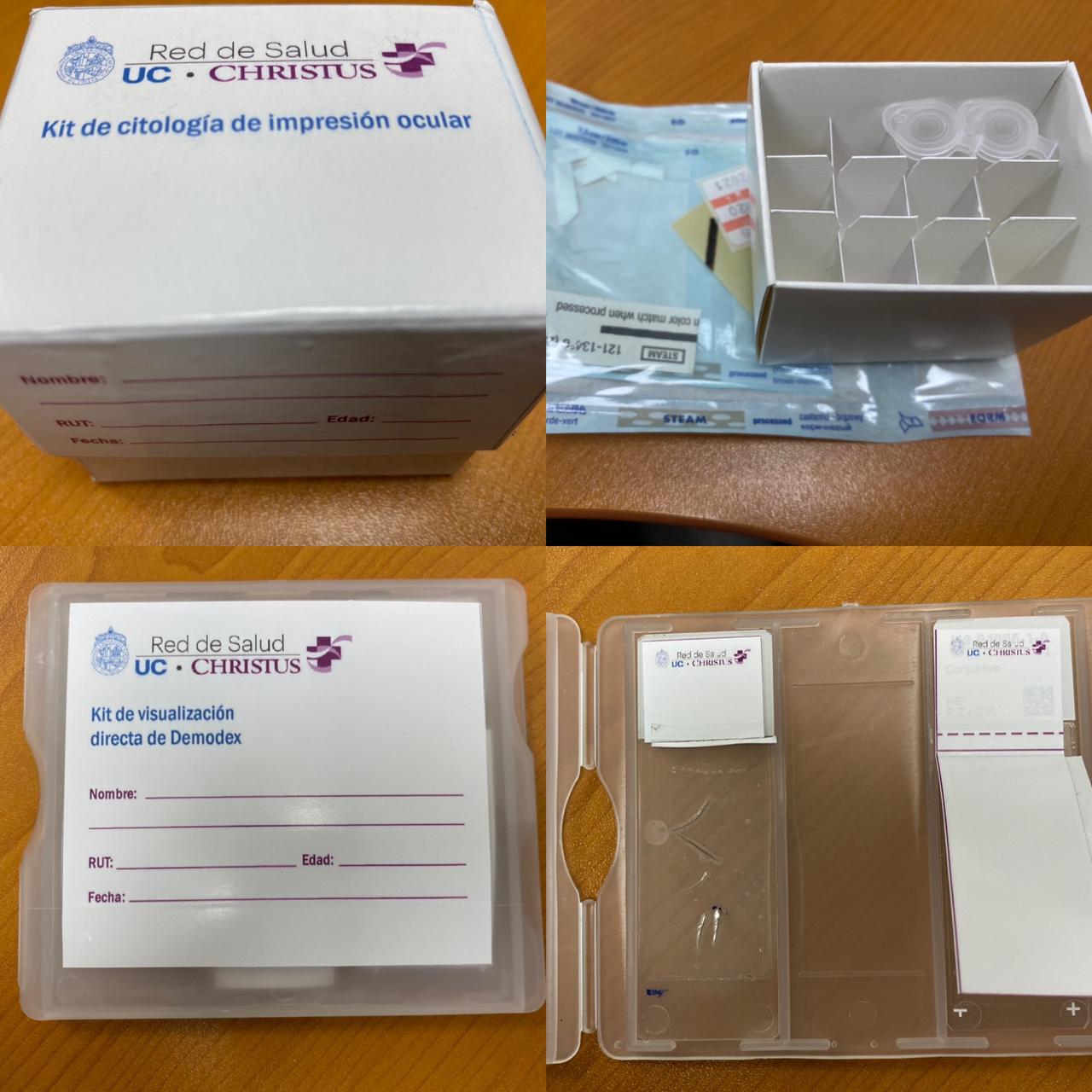 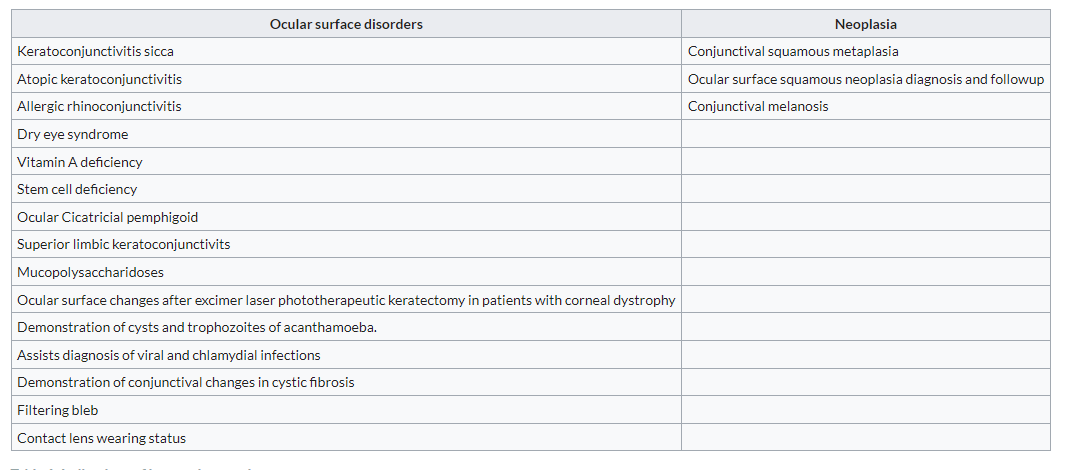 Dogru Met al. Impression cytology in atopic dermatitis Ophthalmology. 1998 105(8)
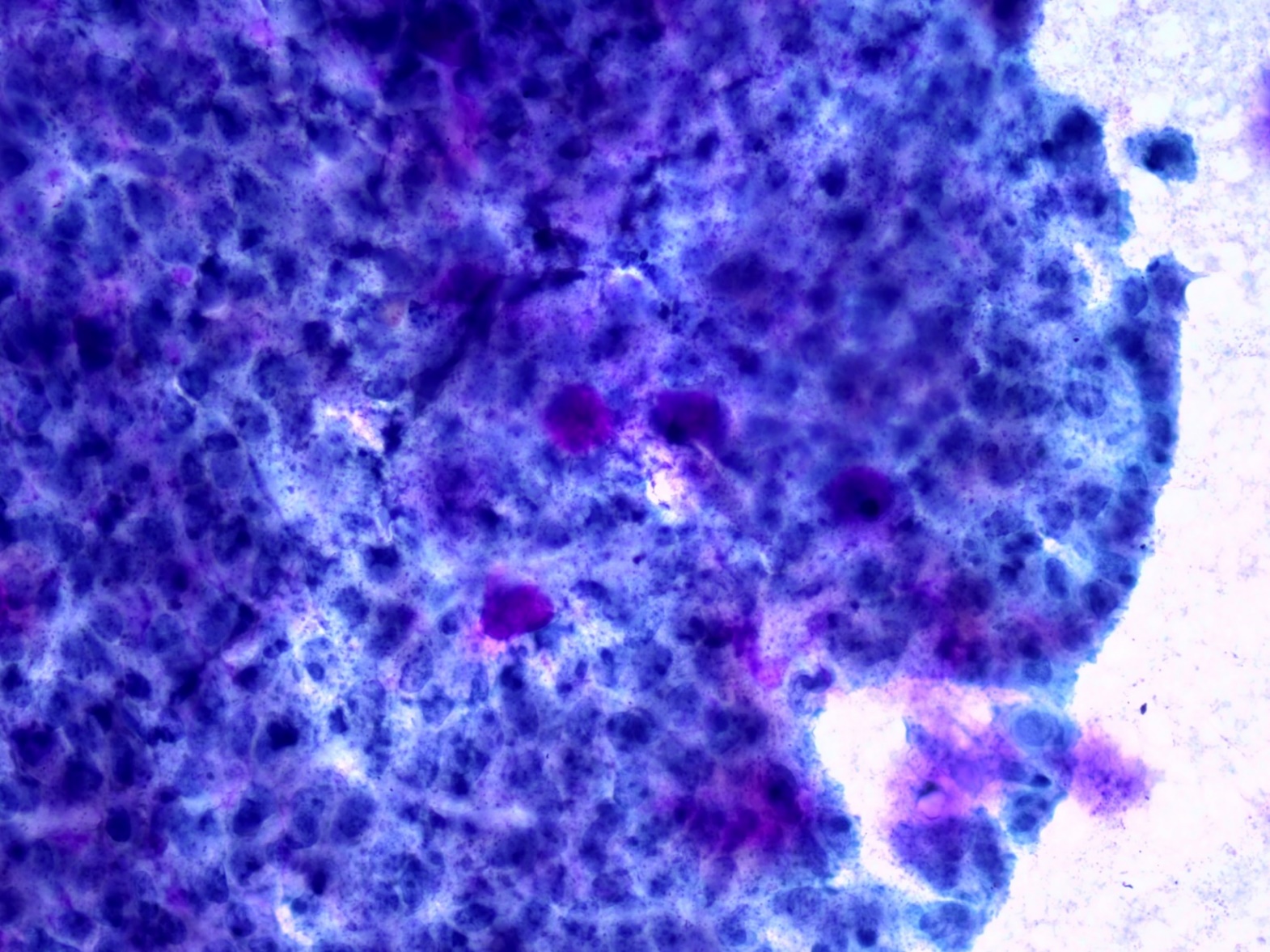 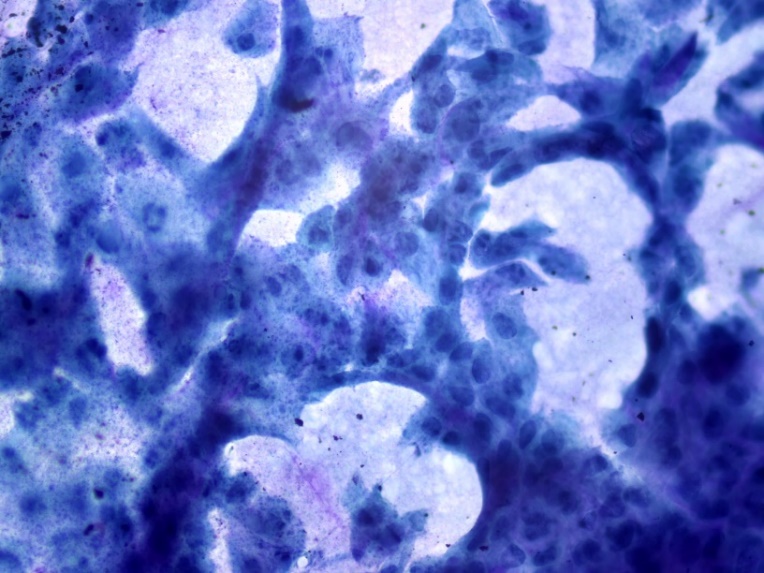 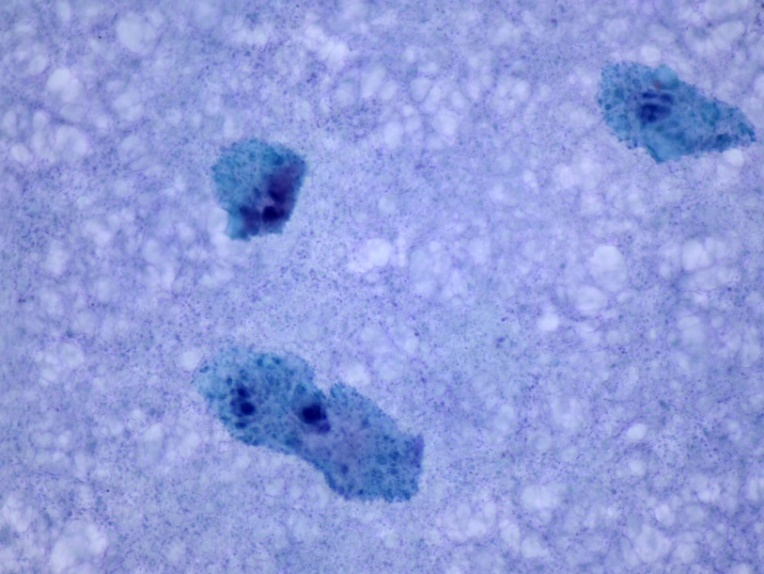 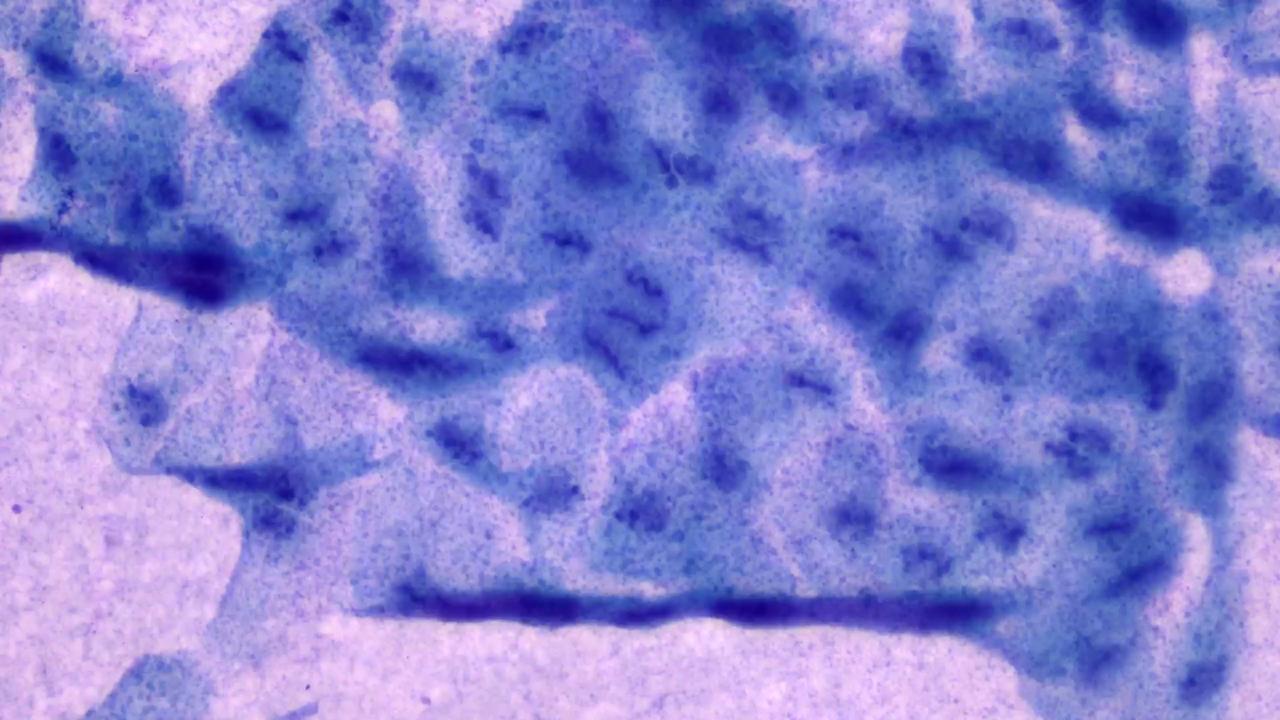 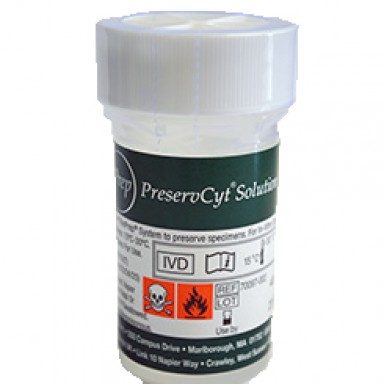 Cytobrush cytology
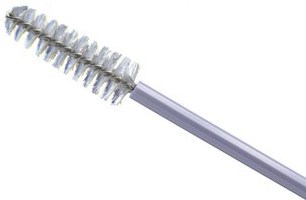 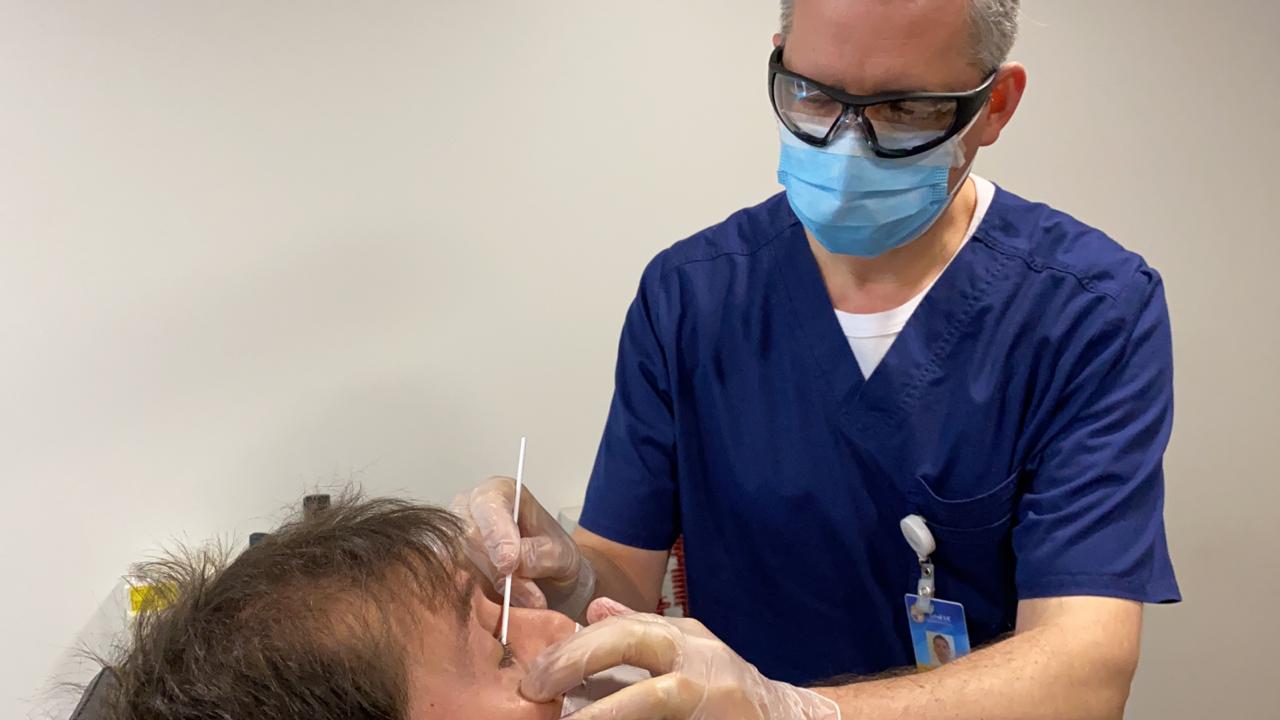 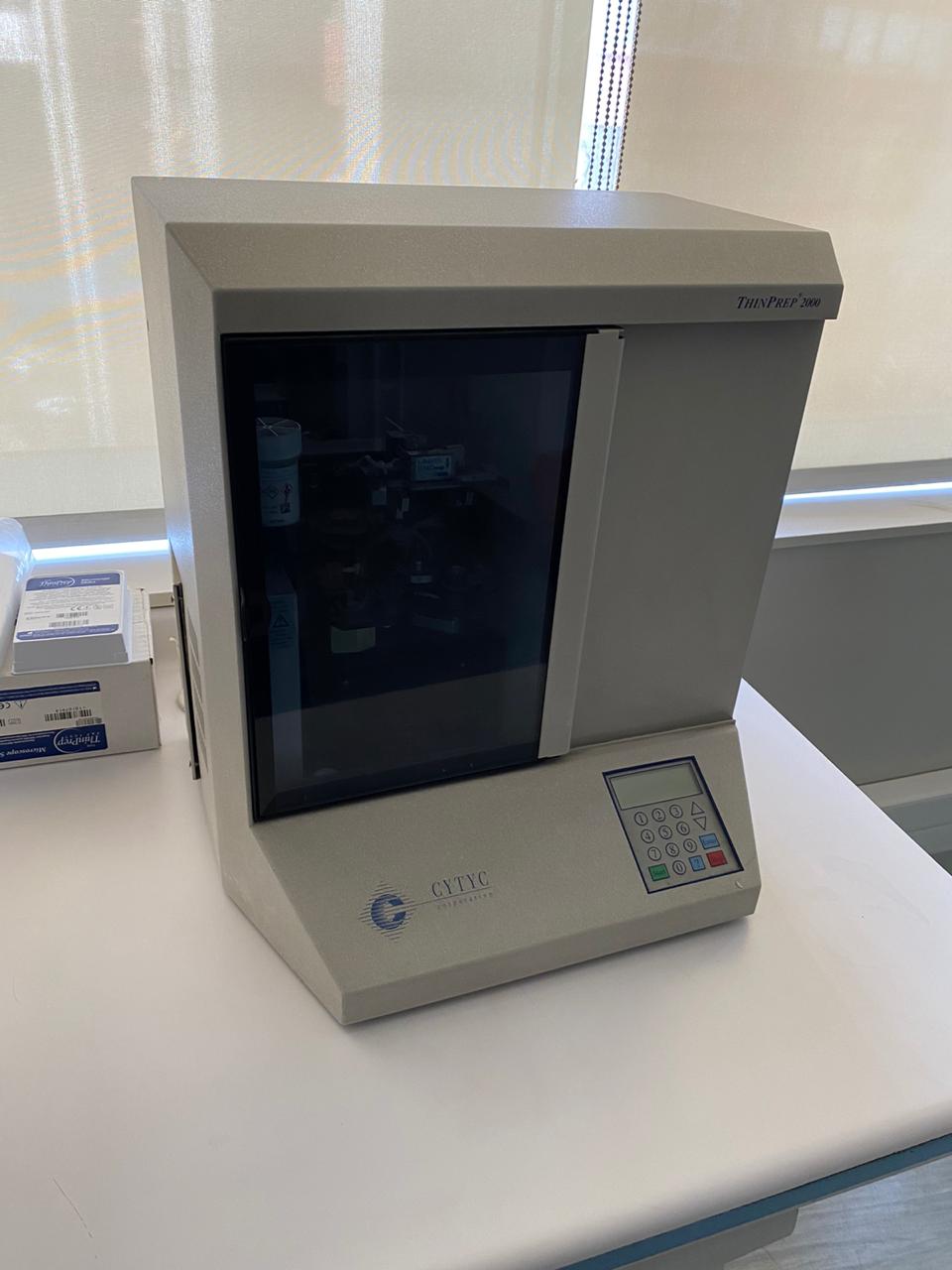 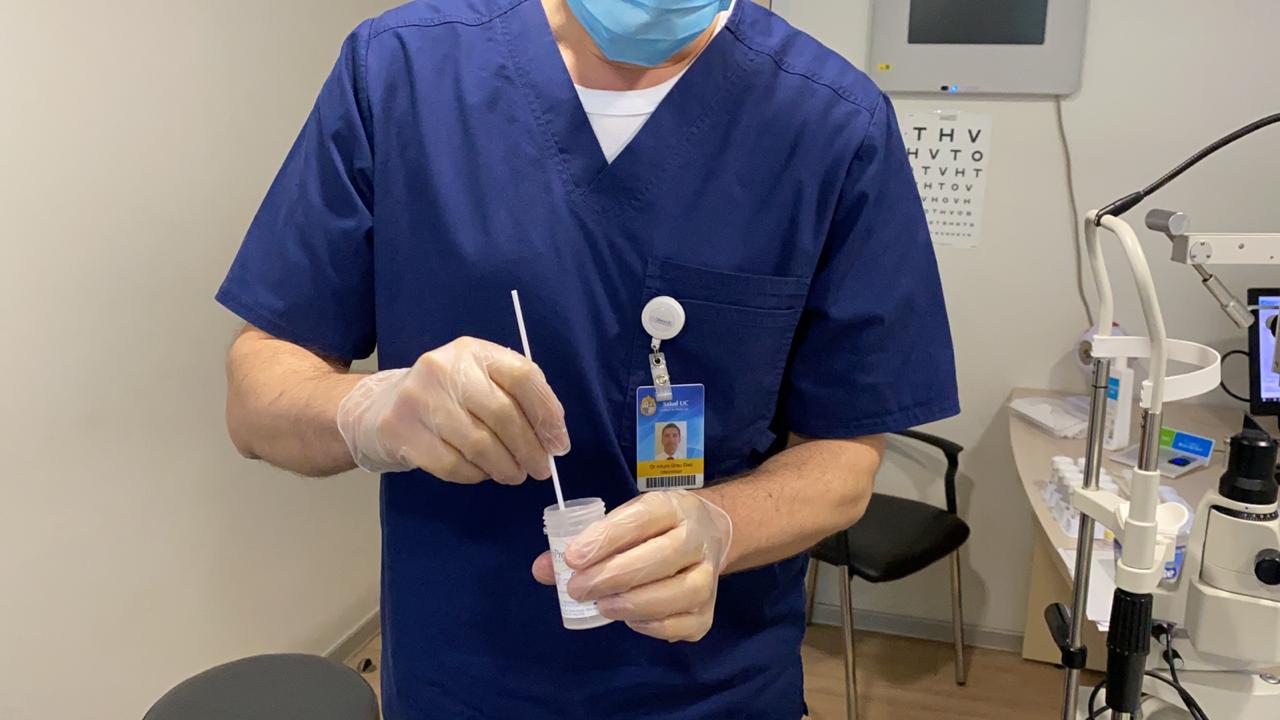 Dry eye disease
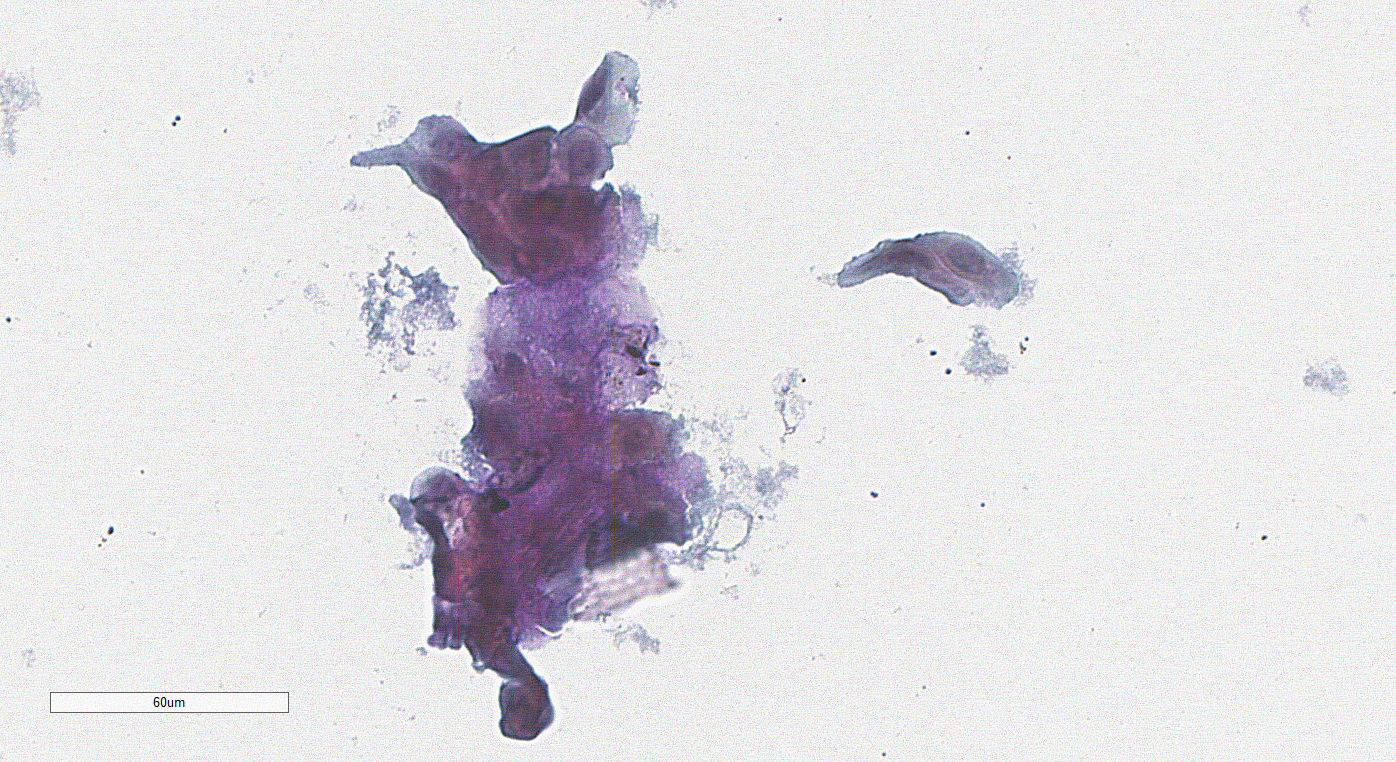 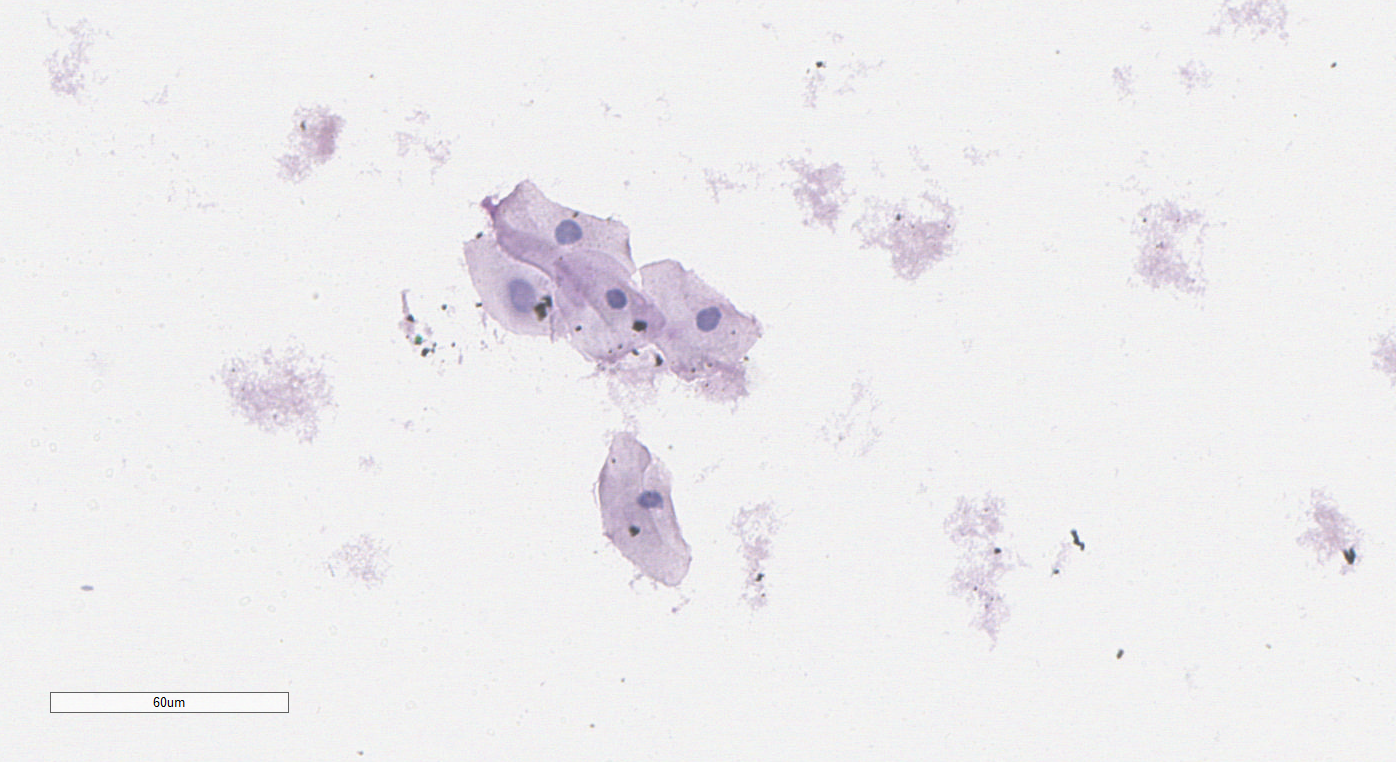 Neoplasias
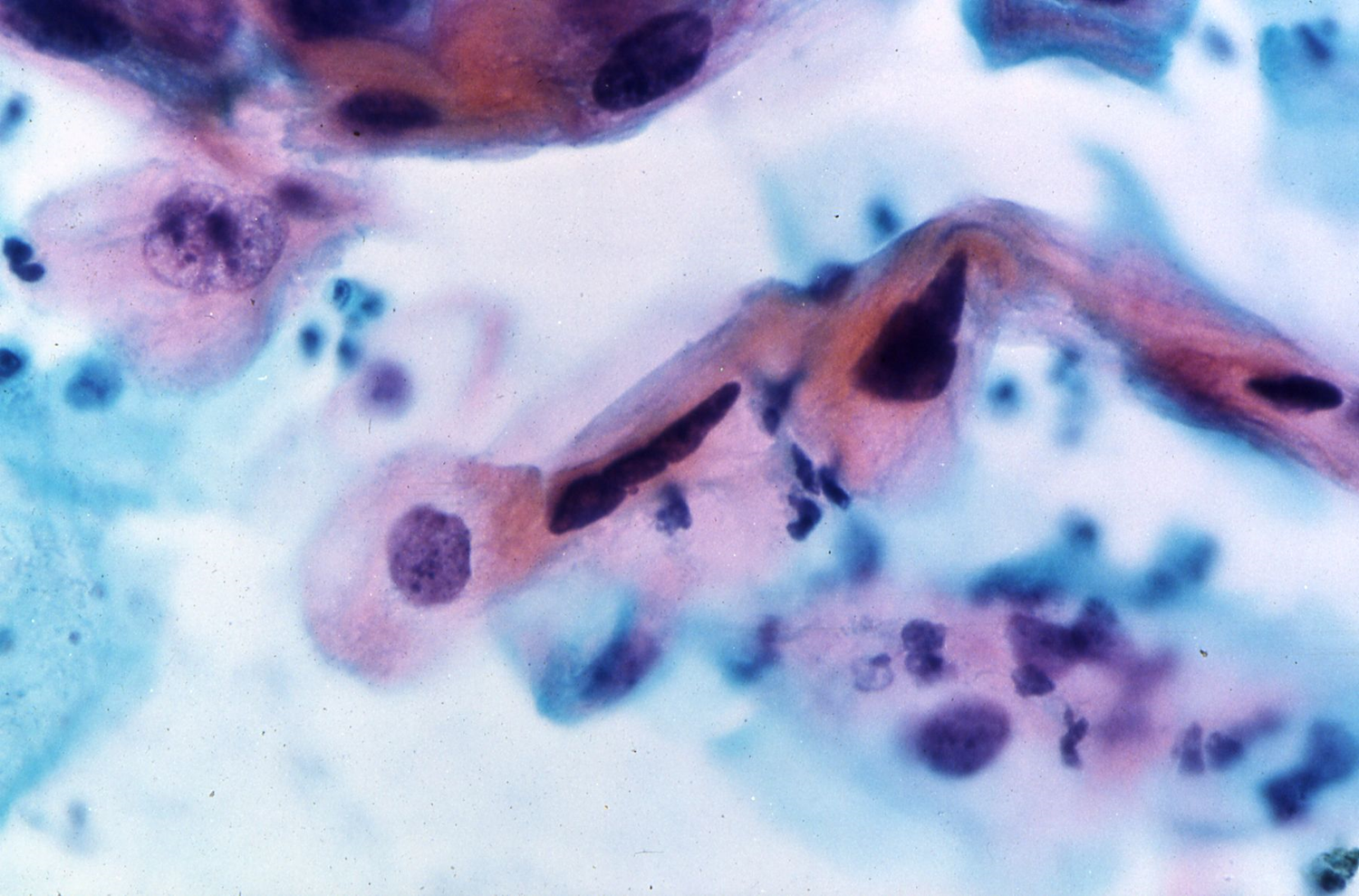 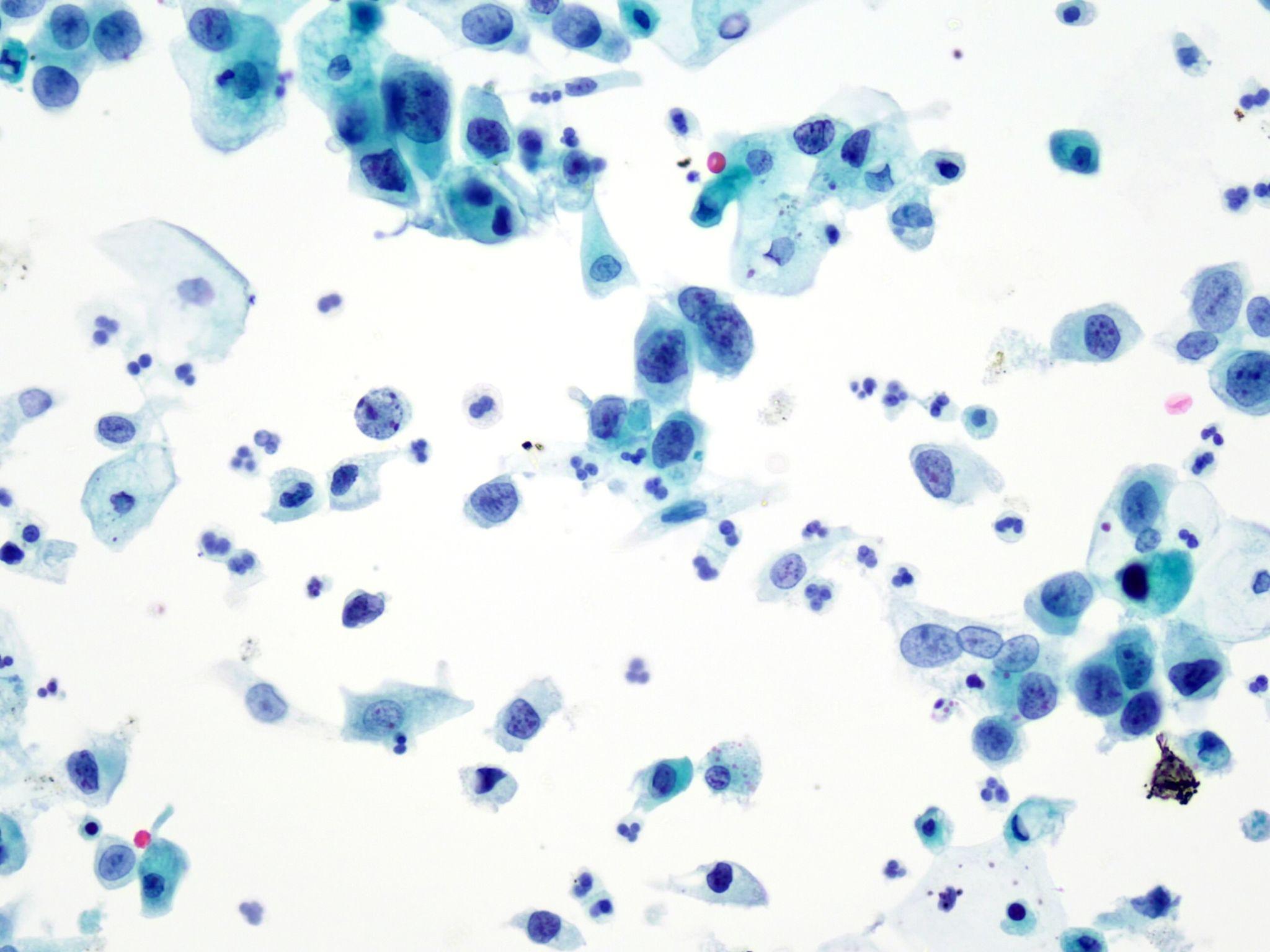 Surface cytology
Advantages
Limitations
It allows the diagnosis of surface lesions.
ICC, MP, etc.
Easy to obtain and non-invasive.
Many samples can be obtained from a single procedure.
It requires a paralel workflow.
It is not widely use.
It does not differentiate invasion from in situ.
Impression: limited ancilliary studies.
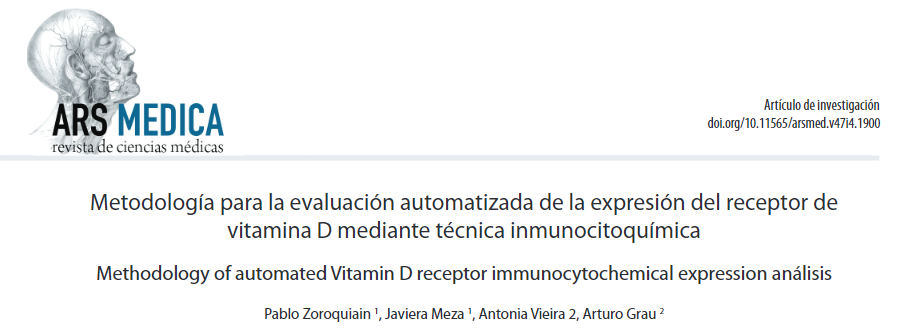 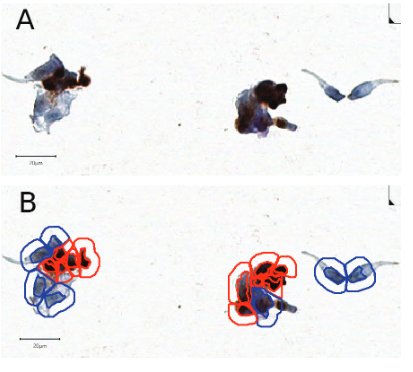 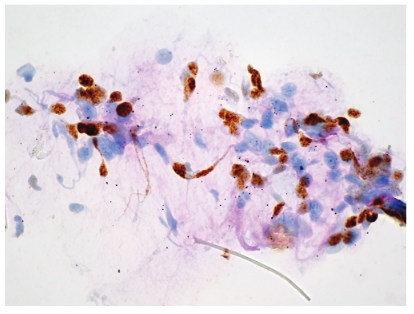 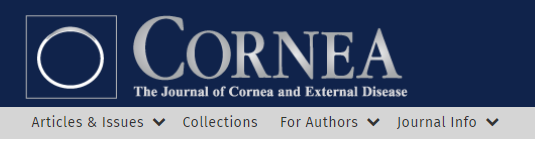 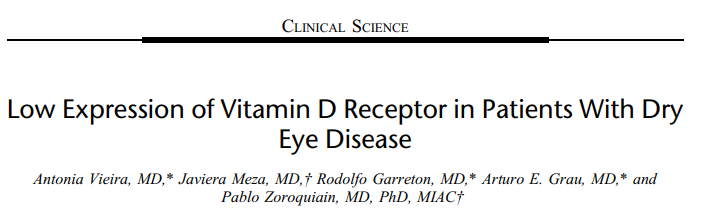 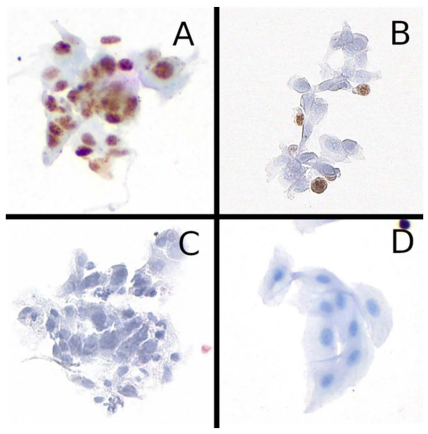 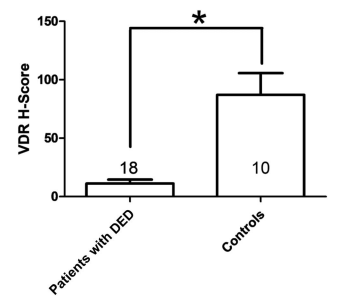 In press 2024
Take Home Messages
Differential diagnosis includes benign, premalignant, and malignant lesions.
Neoplastic lesions are strongly associated with UV light.
It is important to report prognostic morphological features and pTNM.
Cytology of the surface is useful for the diagnosis of medical and tumoral conditions.
Obrigado!
zoroquiain@gmail.com